GASTROINTESTINEAL  SYSTEM 

THE BLOOD SUPPLY & VENOUS DRAINAGE OF GIT

Dr. Aiman Q. Afar
Surgical Anatomist

College of Medicine / University of Mutah
2021-2022
Thursday 14 April 2022
1
Blood Supply of the Gastrointestinal Tract
The celiac artery is the artery of the foregut and supplies the gastrointestinal tract from the lower one third of the esophagus down as far as the middle of the second part of the duodenum

The superior mesenteric artery is the artery of the midgut and supplies the gastrointestinal tract from the middle of the second part of the duodenum as far as the distal one third of the transverse colon.
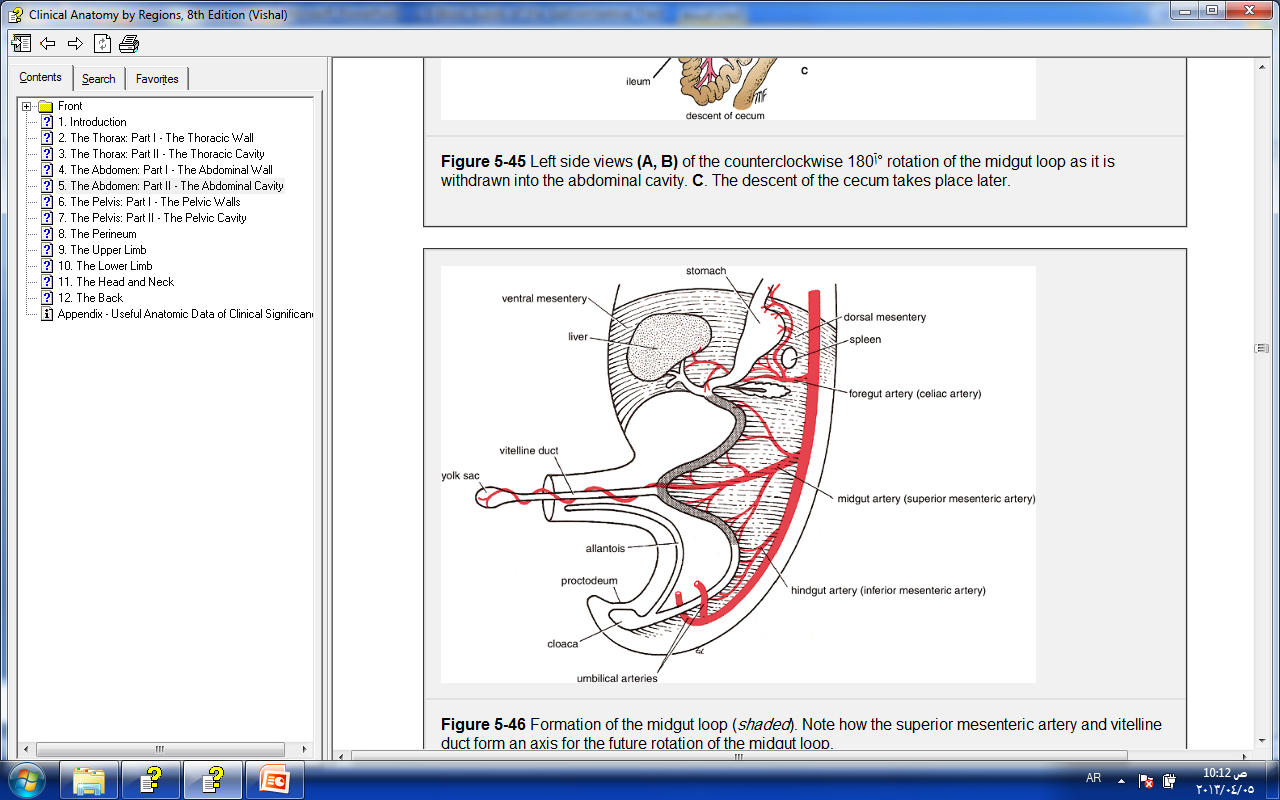 Thursday 14 April 2022
Dr Aiman Al-Maathidy
2
Blood Supply of the Gastrointestinal Tract
The inferior mesenteric artery is the artery of the hindgut and supplies the large intestine from the distal one third of the transverse colon to halfway down the anal canal
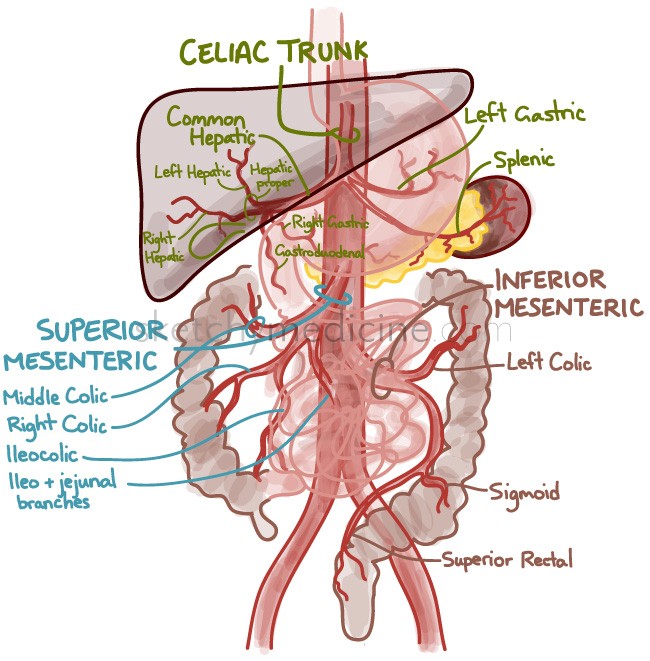 Thursday 14 April 2022
Dr Aiman Al-Maathidy
3
Blood Supply of the Gastrointestinal Tract
Celiac Artery
Arises from the commencement of the abdominal aorta at the level of the 12th thoracic vertebra 

It is lies behind the lesser sac of peritoneum. 

It has three terminal branches:
The left gastric
Splenic
Hepatic arteries
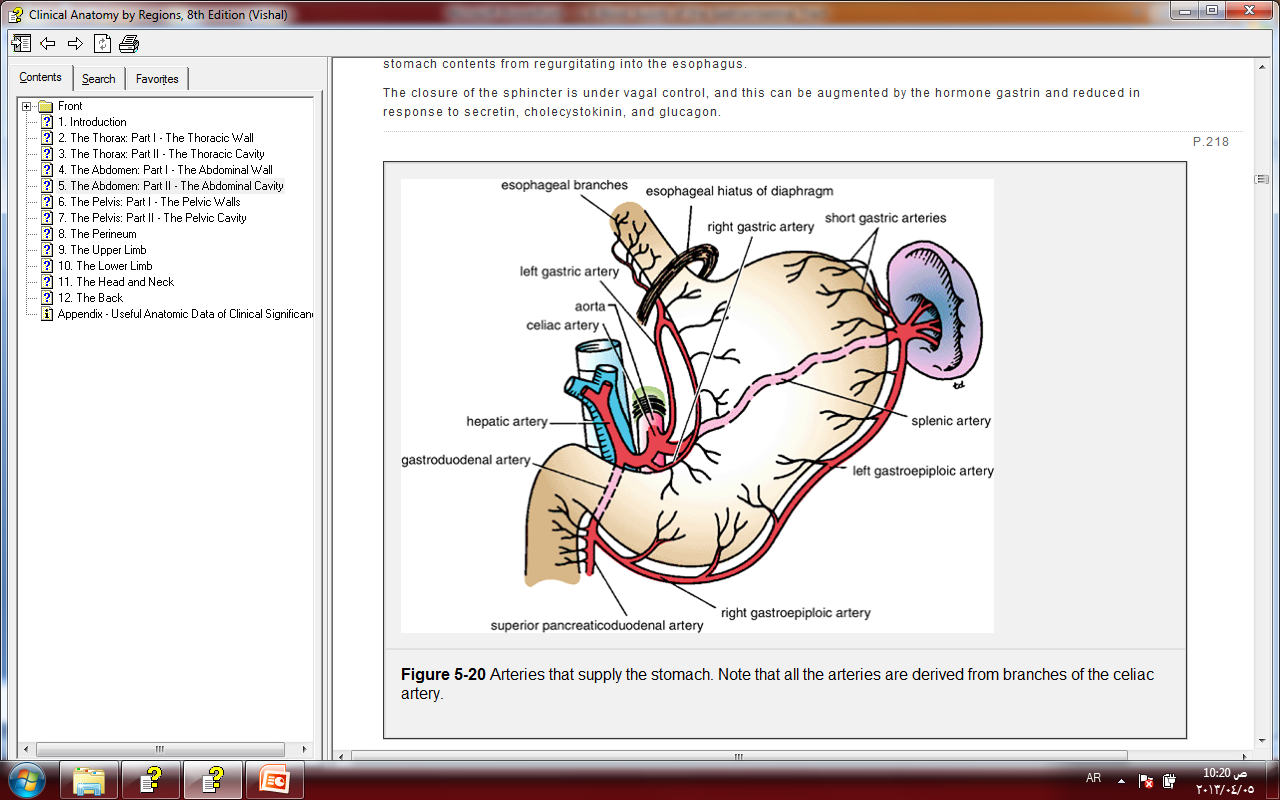 Thursday 14 April 2022
Dr Aiman Al-Maathidy
4
Dr Aiman Al-Maathidy
Celiac Artery
Thursday 14 April 2022
Left Gastric Artery
Runs to the cardiac end of the stomach, gives off a few esophageal branches, then turns to the right along the lesser curvature of the stomach. 
It anastomoses with the right gastric artery.
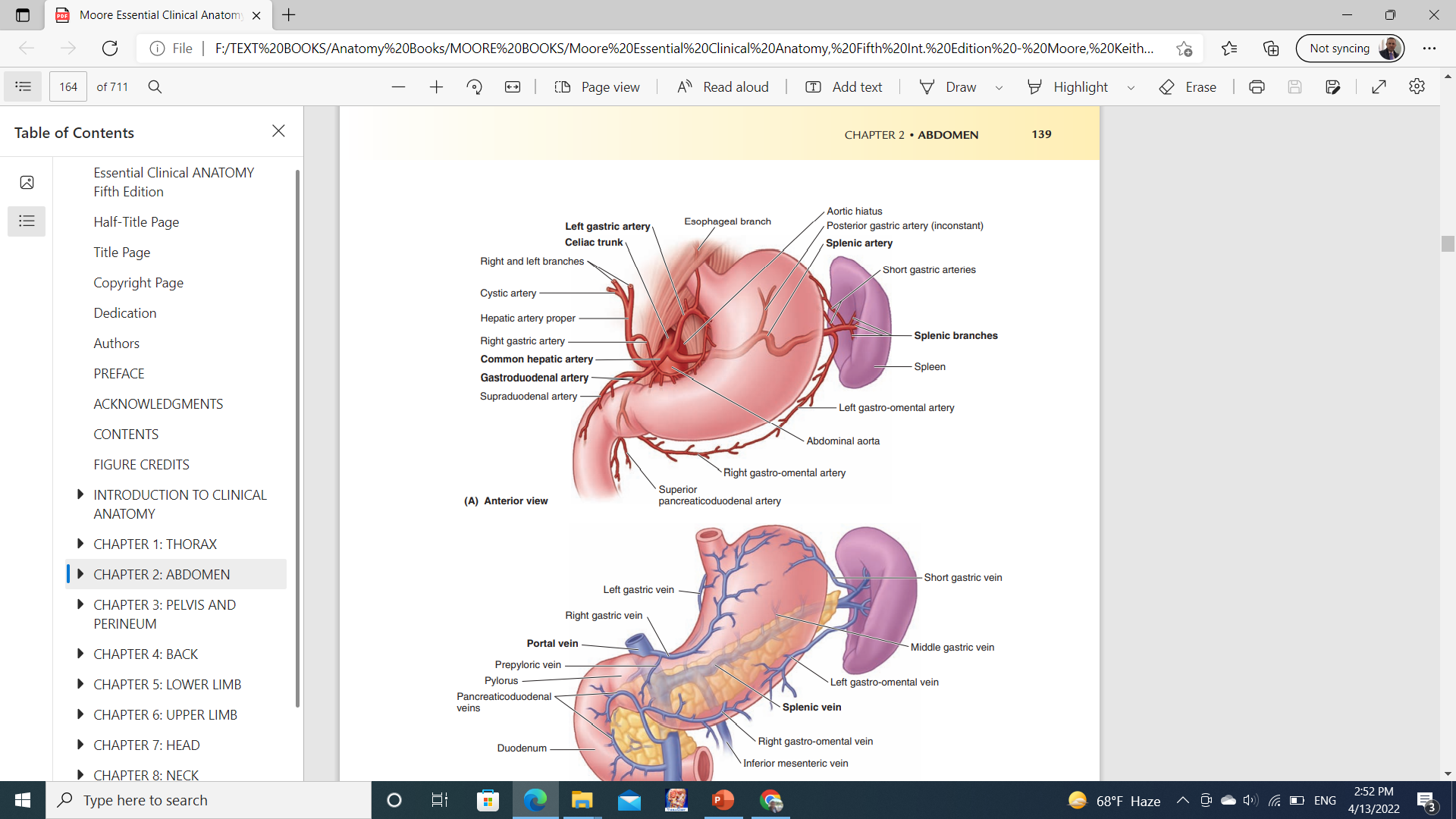 5
Dr Aiman Al-Maathidy
Celiac Artery
Thursday 14 April 2022
Splenic Artery
Runs to the left in a wavy course along the upper border of the pancreas and behind the stomach. 
The artery enters the splenicorenal ligament and runs to the hilum of the spleen
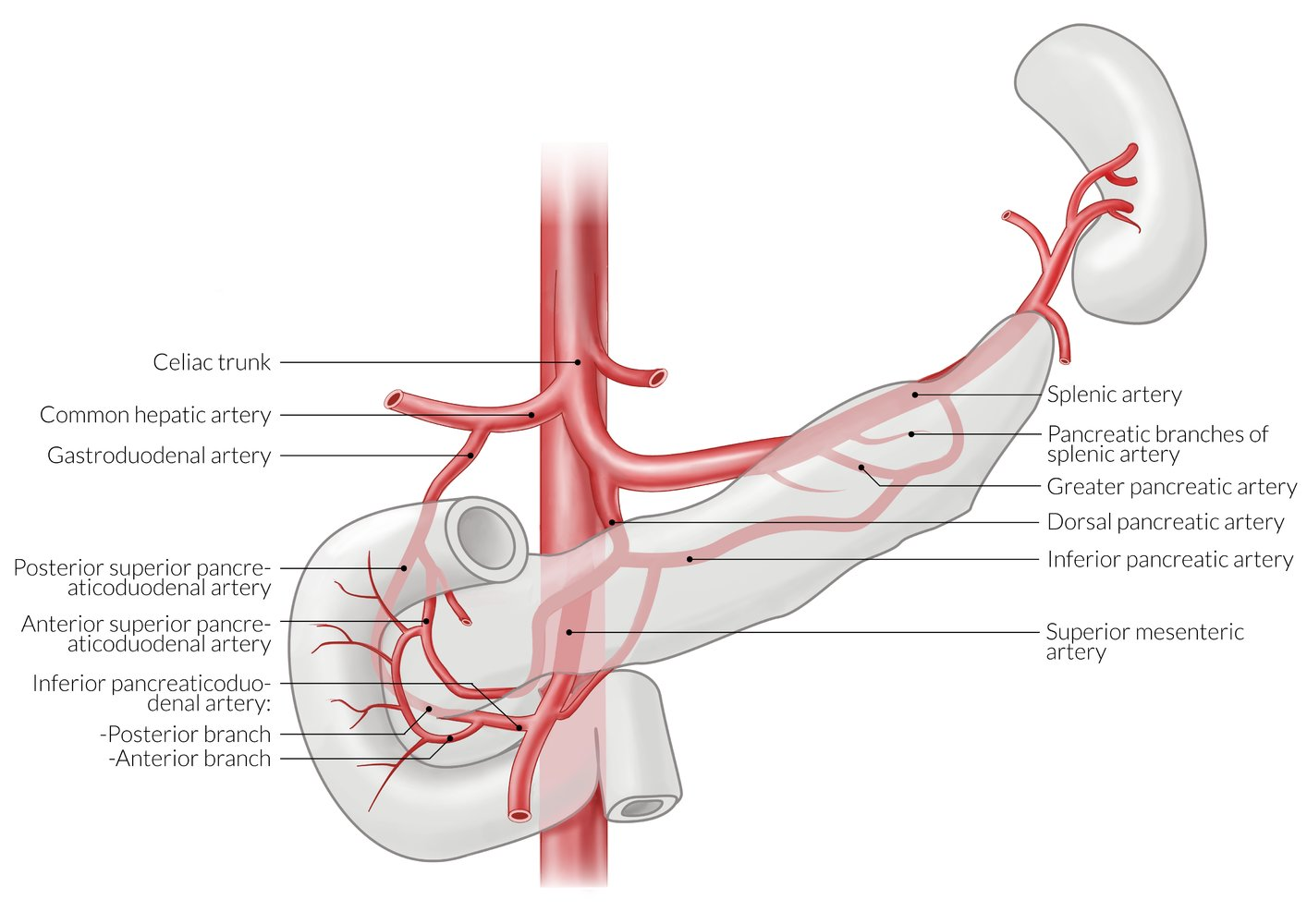 6
Celiac Artery
7
Thursday 14 April 2022
Dr Aiman Al-Maathidy
Branches of splenic Artery
Pancreatic branches
The left gastroepiploic artery reaches the greater curvature of the stomach in the gastrosplenic omentum.
The short gastric arteries, five or six in number, arise from the end of the splenic artery and reach the fundus of the stomach in the gastrosplenic omentum
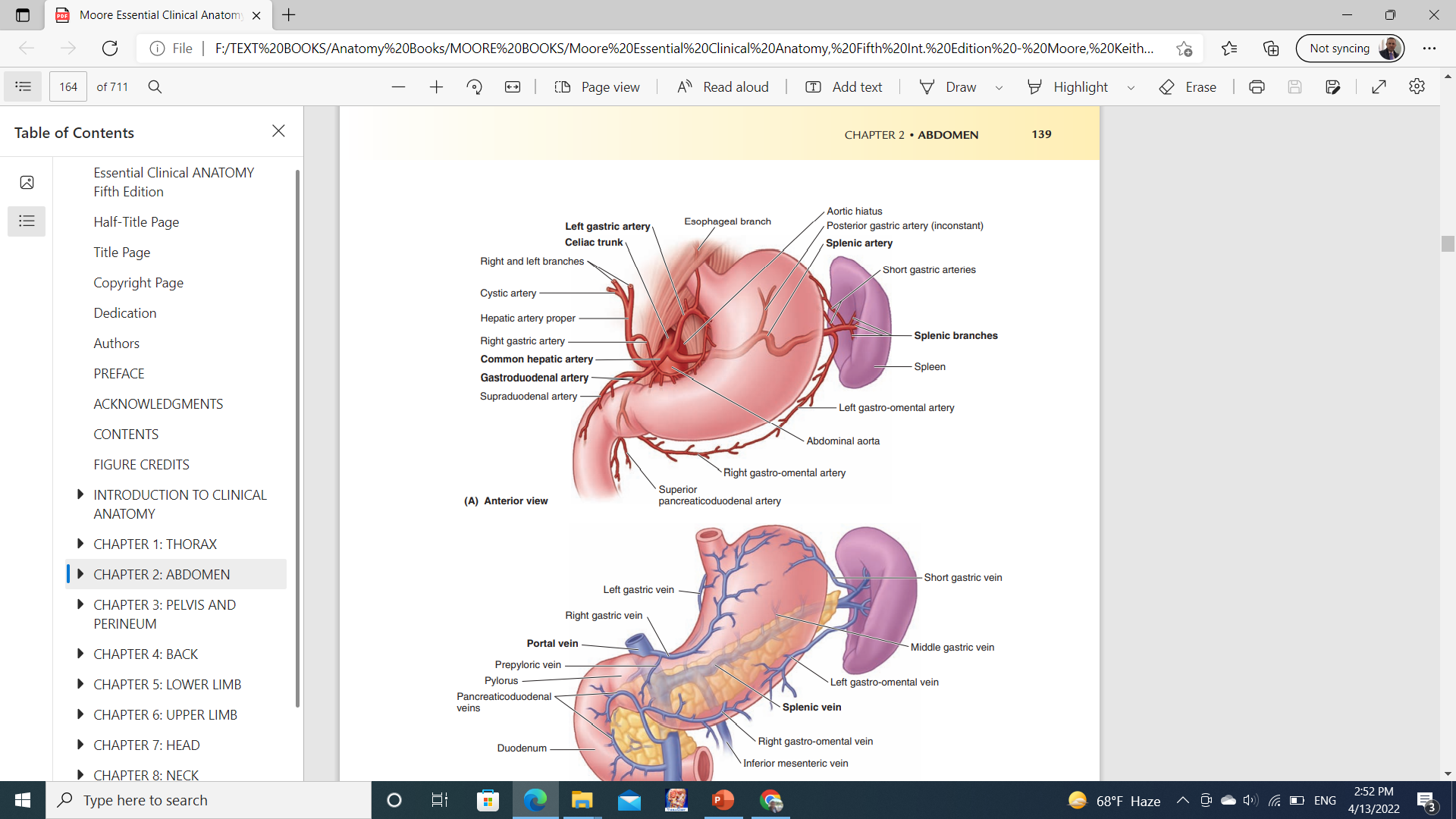 Celiac Artery
Hepatic Artery
Ascends between the layers of the lesser omentum 

It lies in front of the opening into the lesser sac and is placed to the left of the bile duct and in front of the portal vein.

 At the porta hepatis it divides into right and left branches to supply the corresponding lobes of the liver
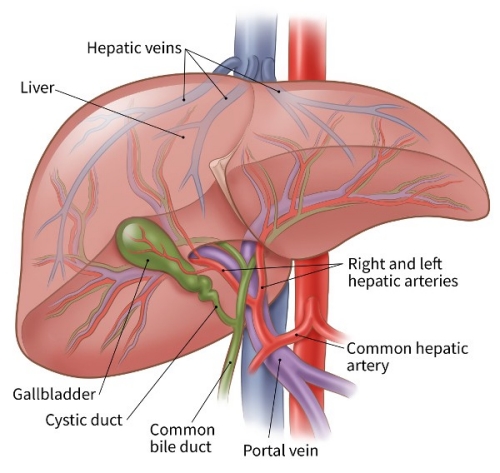 Thursday 14 April 2022
Dr Aiman Al-Maathidy
8
Celiac Artery
Dr Aiman Al-Maathidy
Branches of Hepatic Artery
The right gastric artery arises from the hepatic artery  and runs to the left in the lesser omentum along the lesser curvature of the stomach. It anastomoses with the left gastric artery
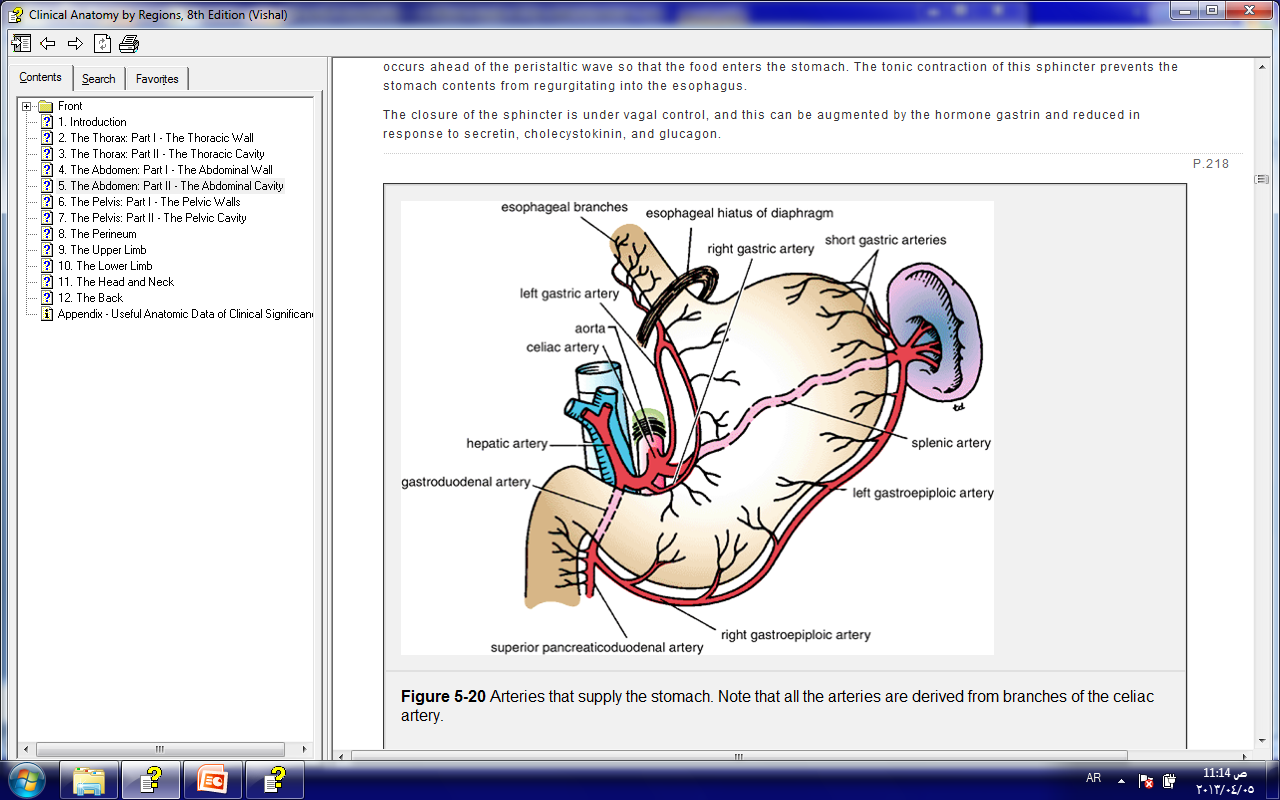 Thursday 14 April 2022
9
Dr Aiman Al-Maathidy
Celiac Artery
Branches of Hepatic Artery
Thursday 14 April 2022
The gastroduodenal artery is a large branch that descends behind the first part of the duodenum. It divides into the right gastroepiploic artery that runs along the greater curvature of the stomach between the layers of the greater omentum and the superior pancreaticoduodenal artery that descends between the second part of the duodenum and the head of the pancreas.
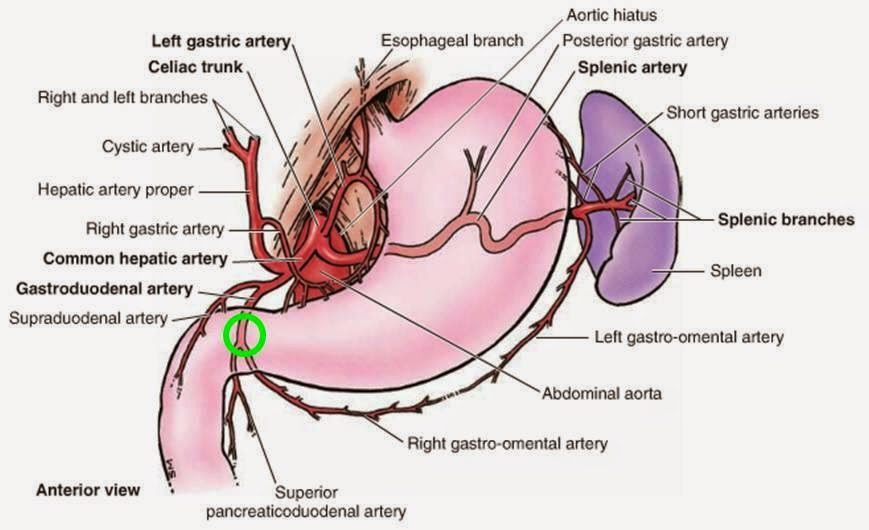 10
Celiac Artery
Branches of Hepatic Artery
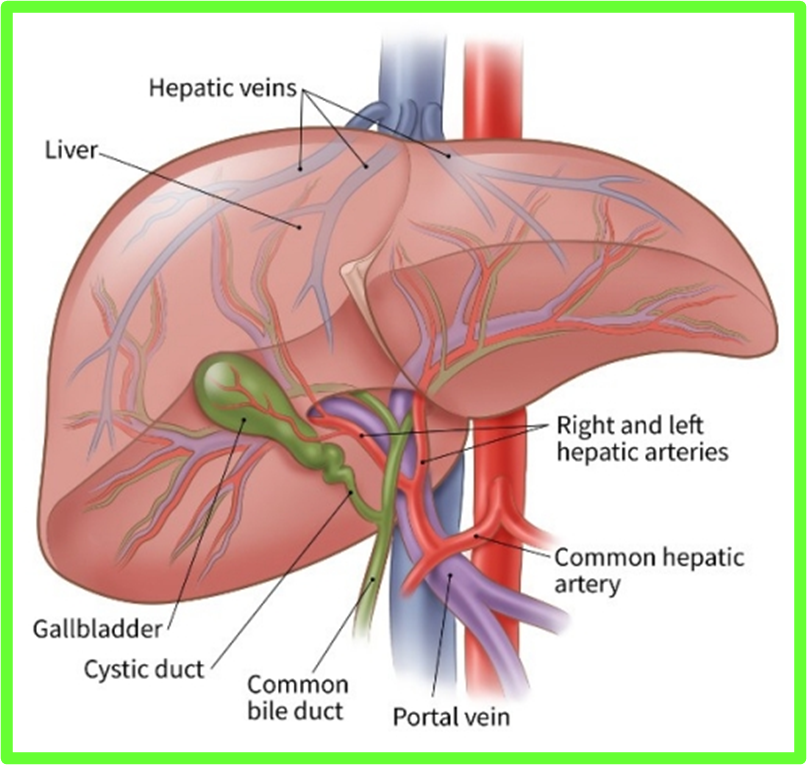 The right and left hepatic arteries enter the porta hepatis. 


The right hepatic artery usually gives off the cystic artery, which runs to the neck of the gallbladder
Thursday 14 April 2022
Dr Aiman Al-Maathidy
11
Blood Supply of the Gastrointestinal Tract
Superior Mesenteric Artery
The superior mesenteric artery supplies the distal part of the duodenum, the jejunum, the ileum, the cecum, the appendix, the ascending colon, and         most of the transverse colon.
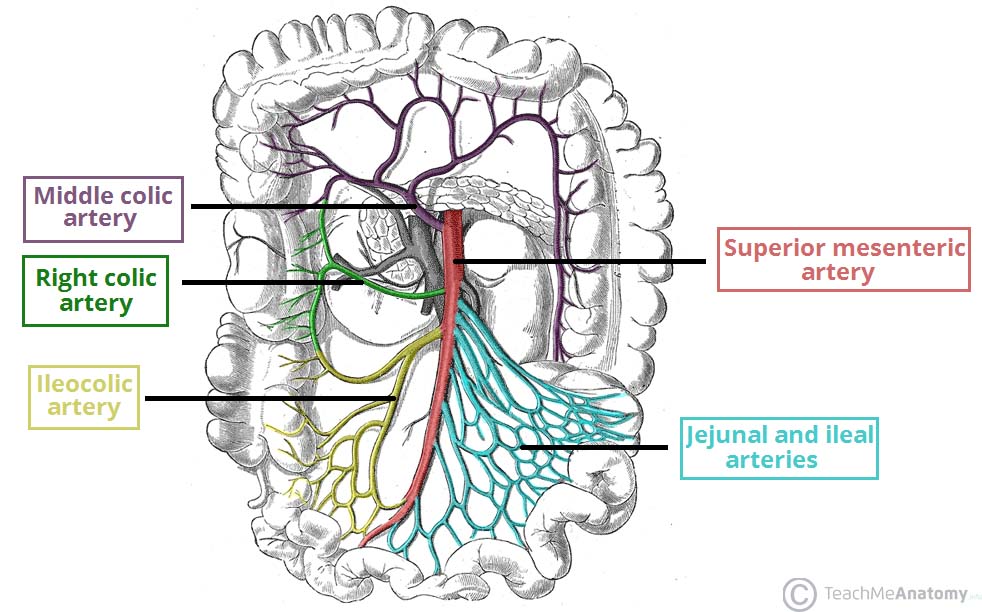 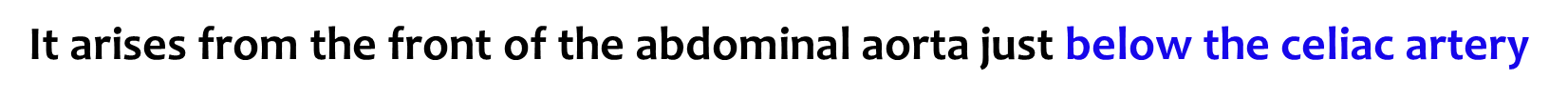 Thursday 14 April 2022
Dr Aiman Al-Maathidy
12
Superior Mesenteric Artery
Runs downward and to the right behind the neck of the pancreas and in front of the third part of the duodenum.

 It continues downward to the right between the layers of the mesentery of the small intestine and ends by anastomosing with the ileal branch of its own ileocolic branch
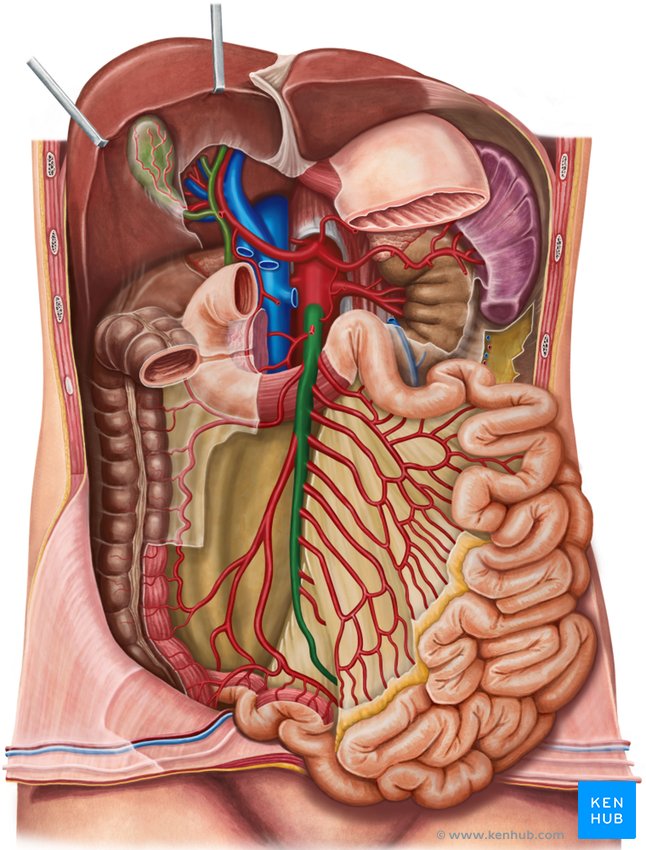 Dr Aiman Al-Maathidy
Thursday 14 April 2022
13
Dr Aiman Al-Maathidy
Superior Mesenteric Artery
Branches
Thursday 14 April 2022
The inferior pancreaticoduodenal artery passes to the right as a single or double branch along the upper border of the third part of the duodenum and the head of the pancreas. It supplies the pancreas and the adjoining part of the duodenum.
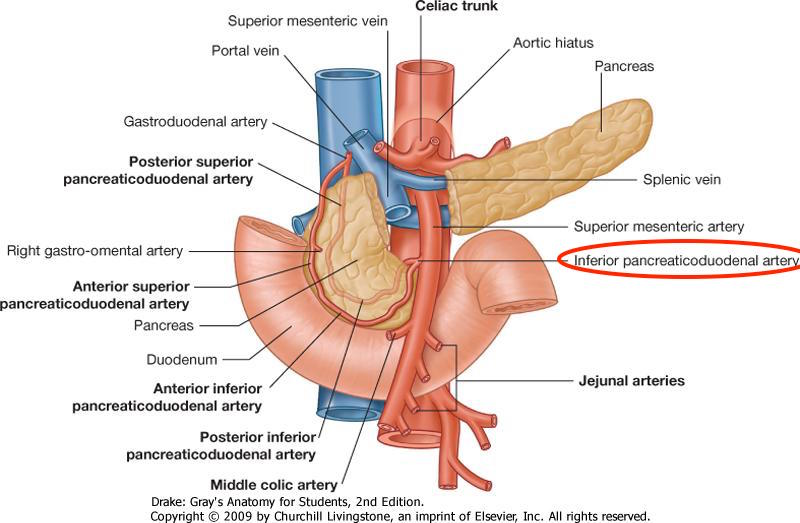 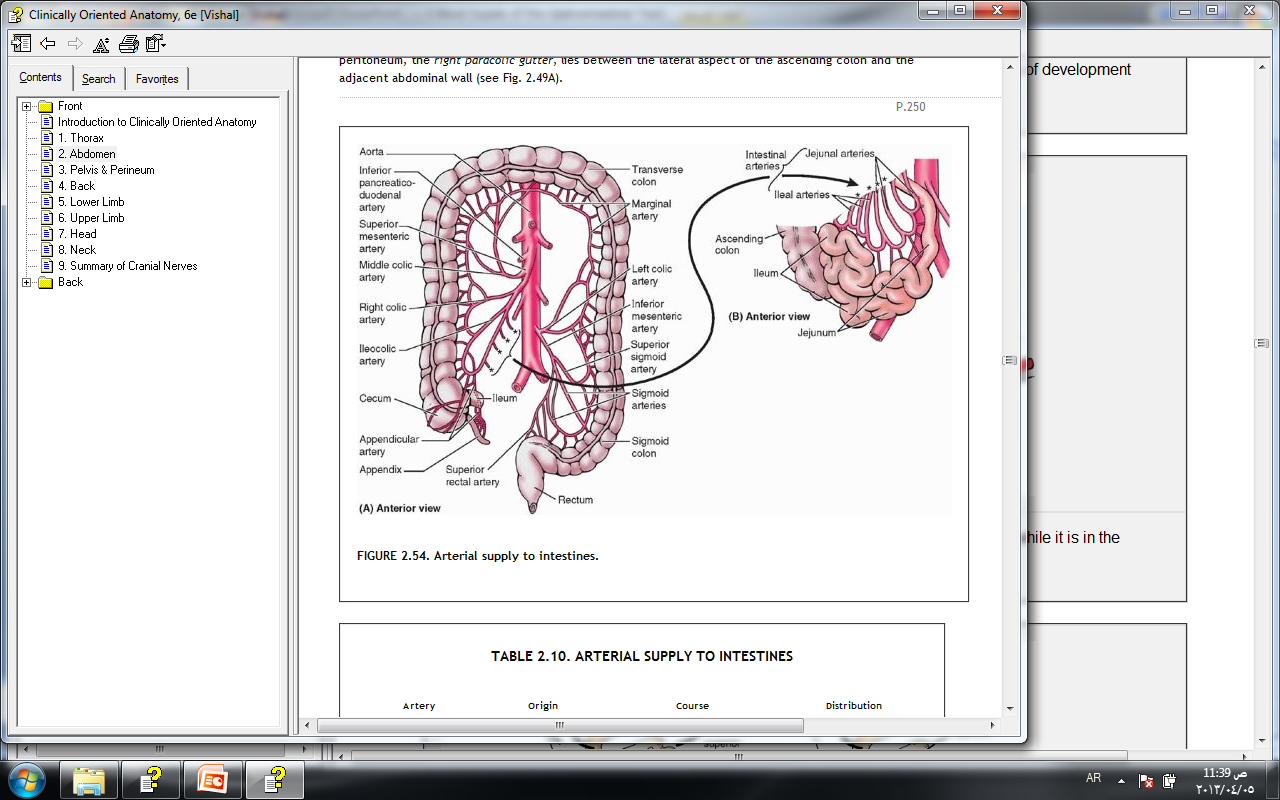 The middle colic artery runs forward in the transverse mesocolon to supply the transverse colon and divides into right and left branches
14
Superior Mesenteric Artery
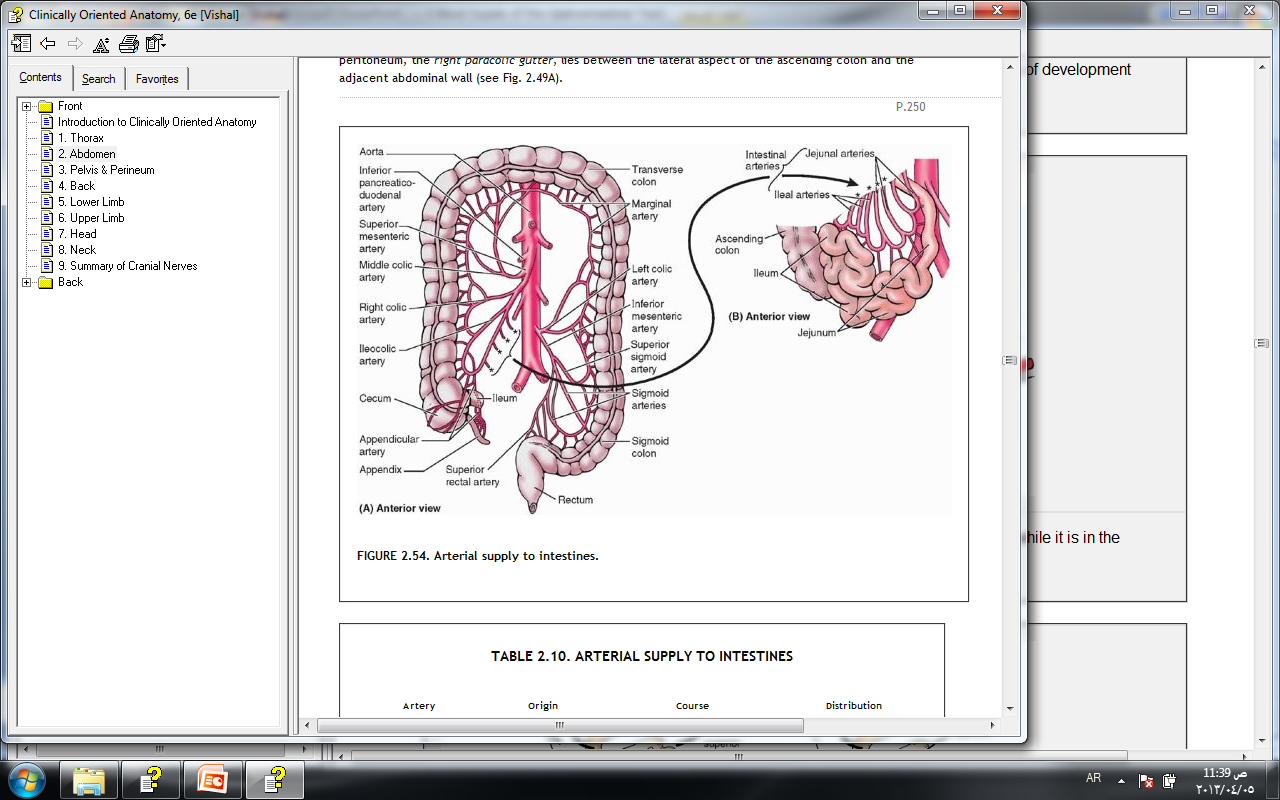 The right colic artery is often a branch of the ileocolic artery. It supply the ascending colon and divides into ascending and descending branches.


The ileocolic artery It gives rise to a superior branch that anastomoses with the right colic artery and an inferior branch that anastomoses with the end of the superior mesenteric artery.
Thursday 14 April 2022
Dr Aiman Al-Maathidy
15
Dr Aiman Al-Maathidy
Superior Mesenteric Artery
16
The inferior branch  of  the ileocolic artery gives rise to:
The anterior and posterior cecal arteries 
The appendicular artery is a branch of the posterior cecal artery
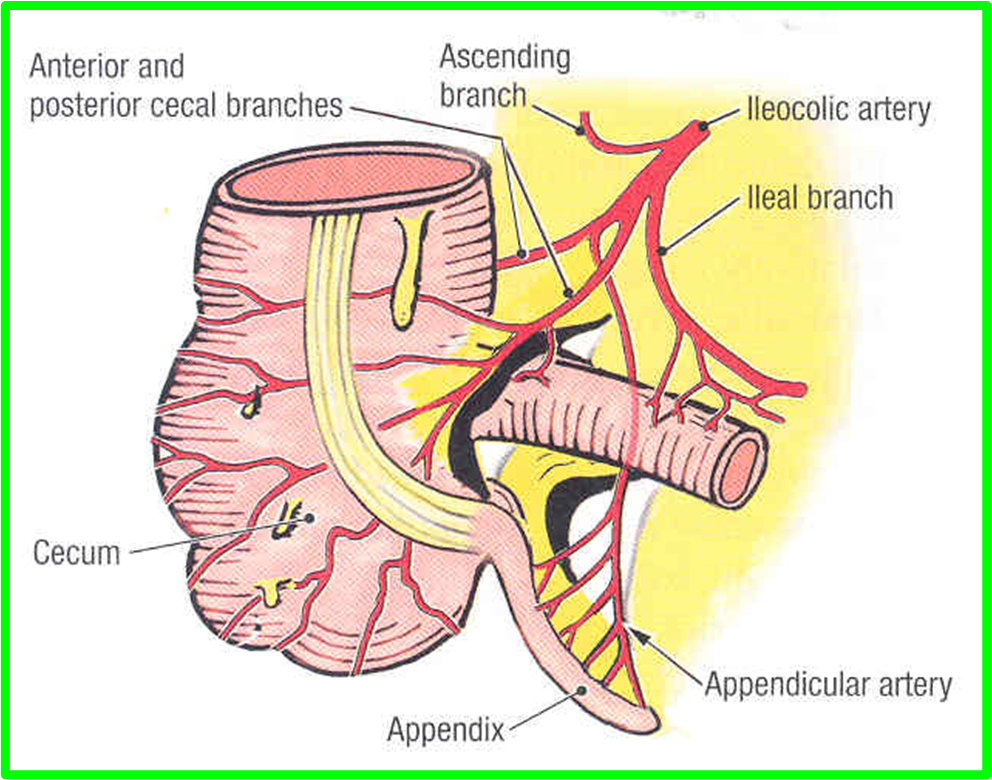 Thursday 14 April 2022
Superior Mesenteric Artery
The Jejunal and Ileal branches are 12 to 15 in number and arise from the left side of the superior mesenteric artery

Each artery divides into two vessels, which unite with adjacent branches to form a series of arcades
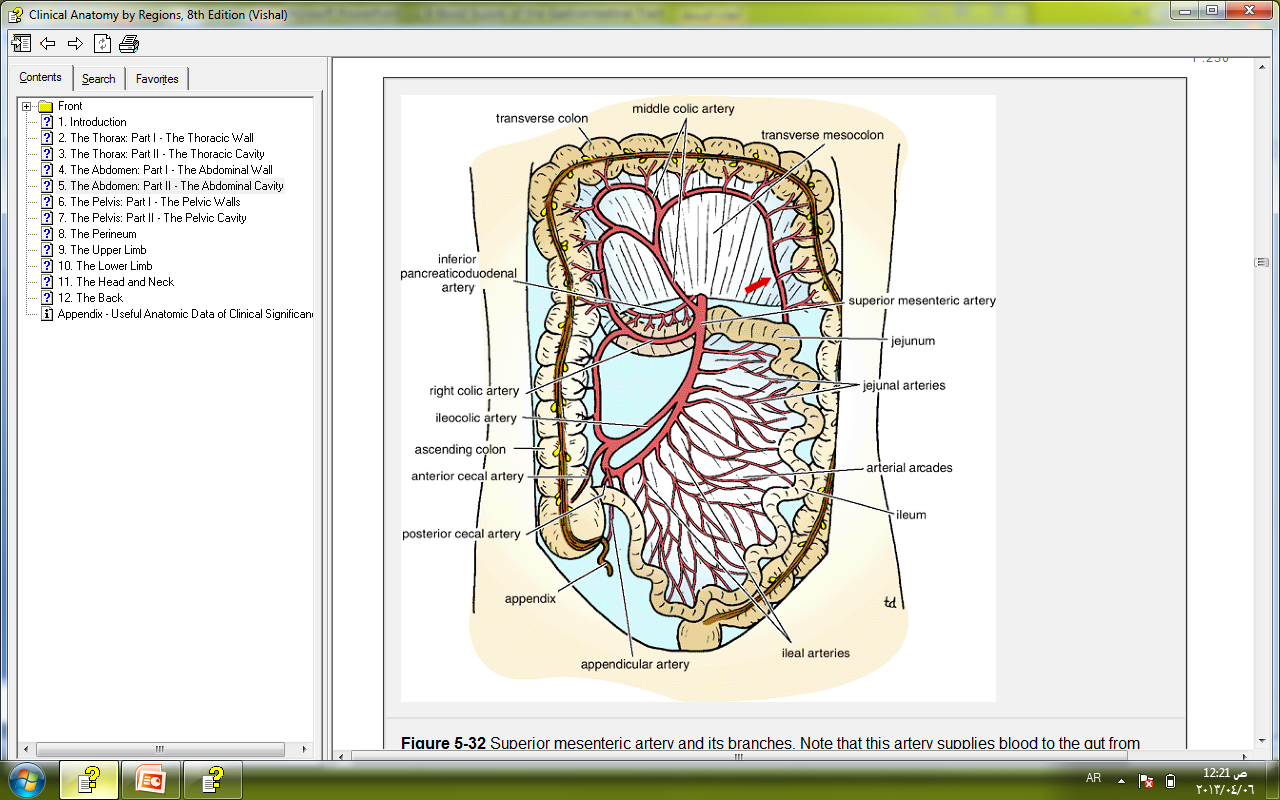 Thursday 14 April 2022
Dr Aiman Al-Maathidy
17
Inferior Mesenteric Artery
Supplies the distal third of the transverse colon, the left colic flexure, the descending colon, the sigmoid colon, the rectum, and the upper half of the anal canal. 

It arises from the abdominal aorta about 1.5 in. (3.8 cm) above its bifurcation . 

The artery runs downward becomes the superior rectal artery
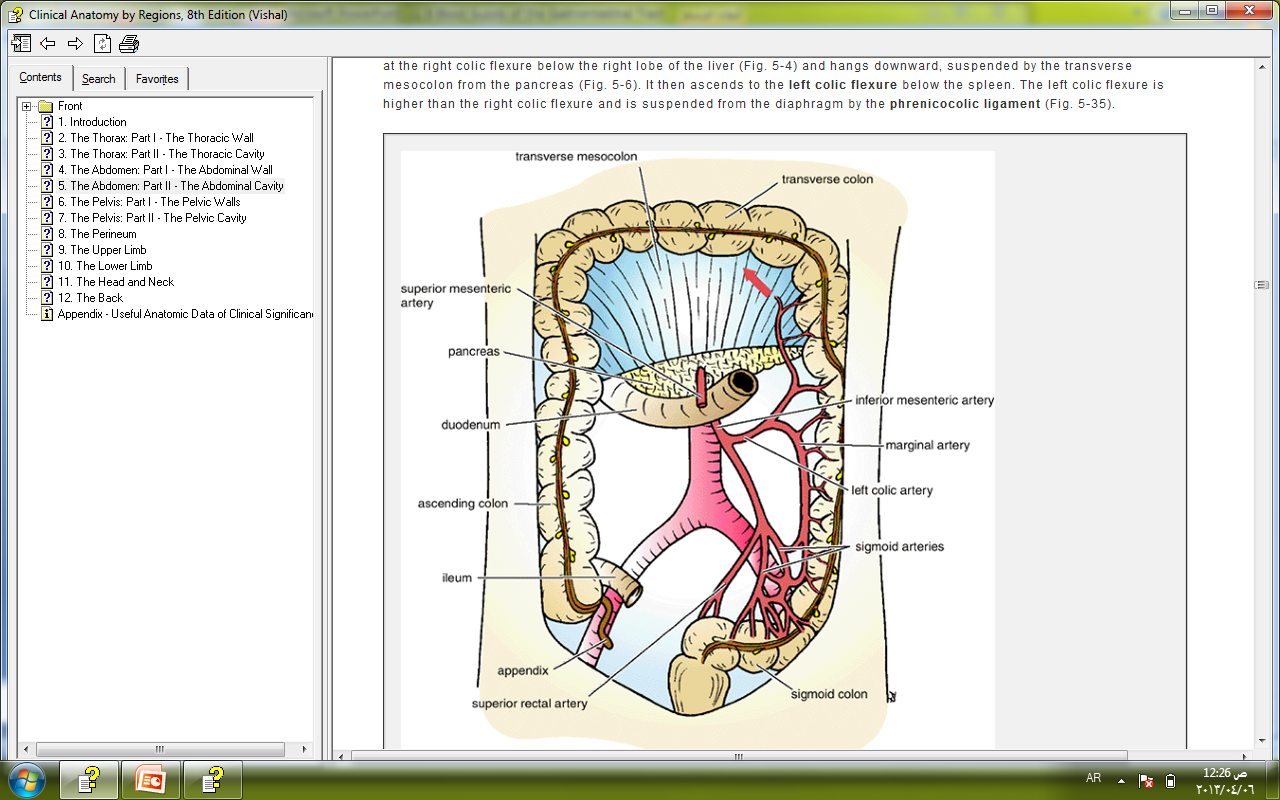 Thursday 14 April 2022
Dr Aiman Al-Maathidy
18
Inferior Mesenteric Artery
Branches
The left colic artery runs upward and to the left and supplies the distal third of the transverse colon, the left colic flexure, and the upper part of the descending colon. It divides into ascending and descending branches.

The sigmoid arteries are two or three in number and supply the descending and sigmoid colon
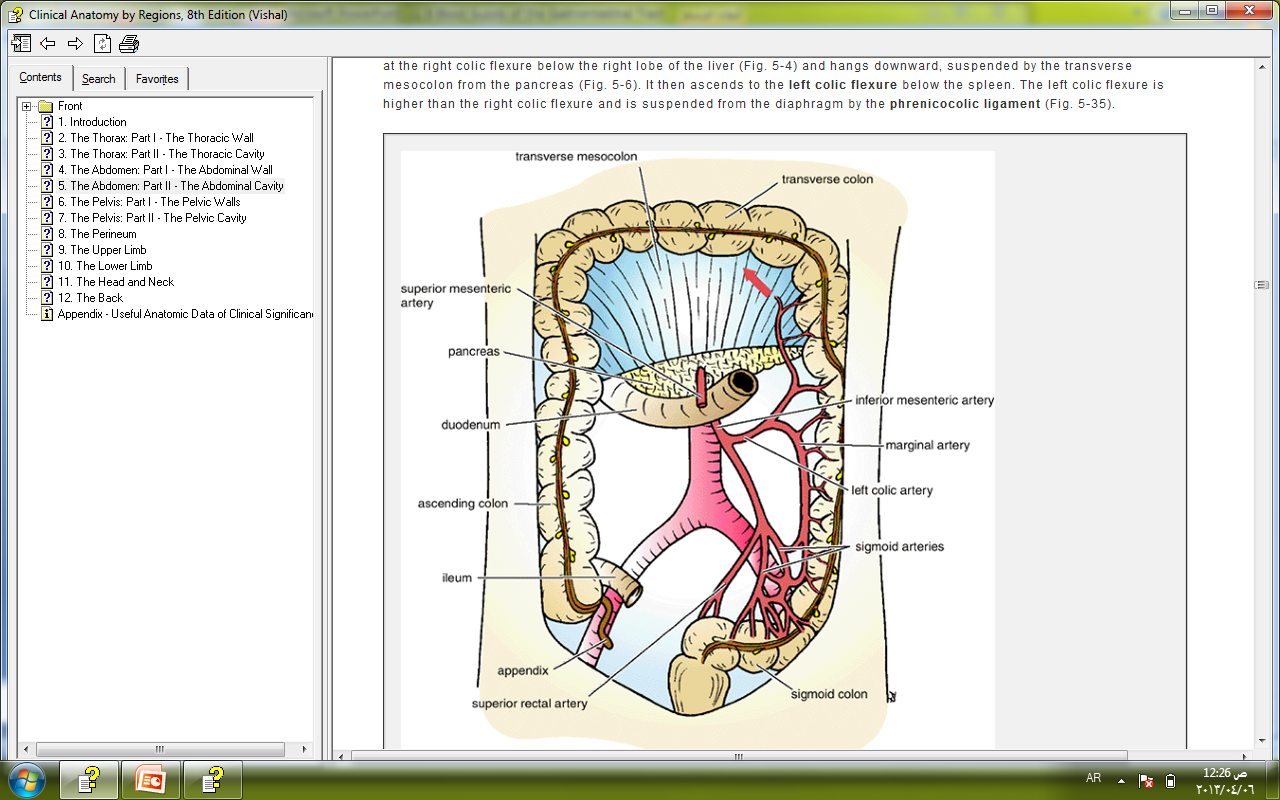 Thursday 14 April 2022
Dr Aiman Al-Maathidy
19
Inferior Mesenteric Artery
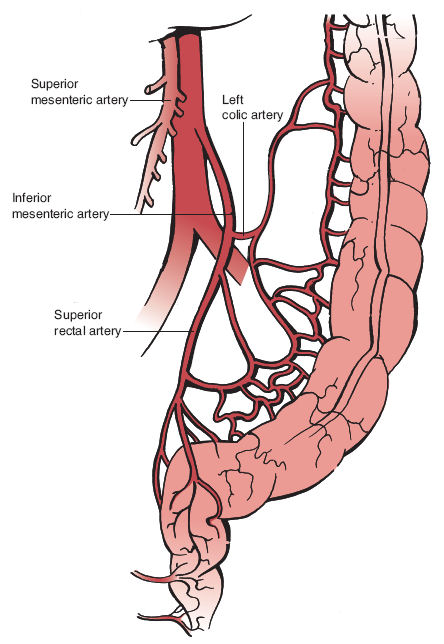 Branches
The superior rectal artery is a continuation of the inferior mesenteric artery 

It descends into the pelvis behind the rectum.

 The artery supplies the rectum and upper half of the anal canal and anastomoses with the middle rectal and inferior rectal arteries
Thursday 14 April 2022
Dr Aiman Al-Maathidy
20
Marginal Artery
The anastomosis of the colic arteries around the concave margin of the large intestine forms a single arterial trunk called the marginal artery. 

This begins at the ileocecal junction, where it anastomoses with the ileal branches of the superior mesenteric artery, and it ends where it anastomoses less freely with the superior rectal artery.
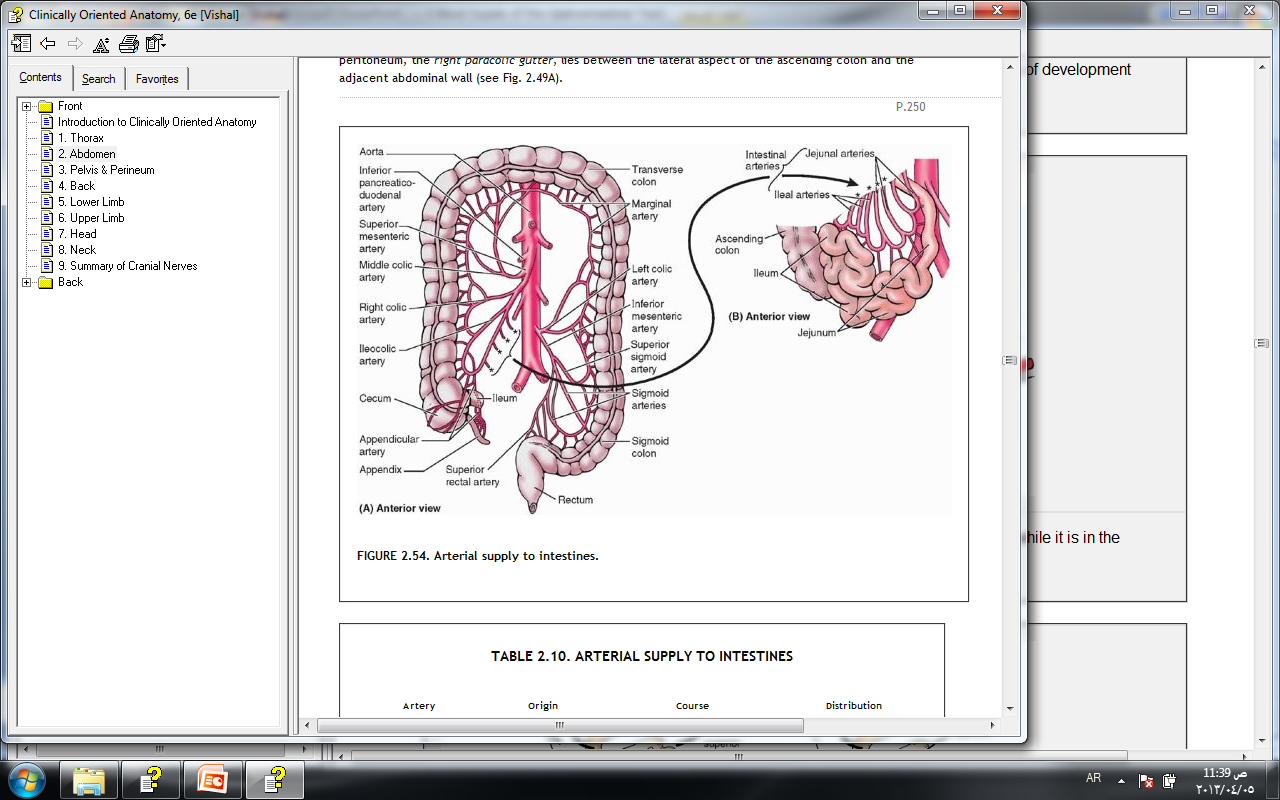 Thursday 14 April 2022
Dr Aiman Al-Maathidy
21
Portal Vein (Hepatic Portal Vein)
The portal vein  drains blood from the abdominal part of the gastrointestinal tract from the lower third of the esophagus to halfway down the anal canal; it also drains blood from the spleen, pancreas, and gallbladder
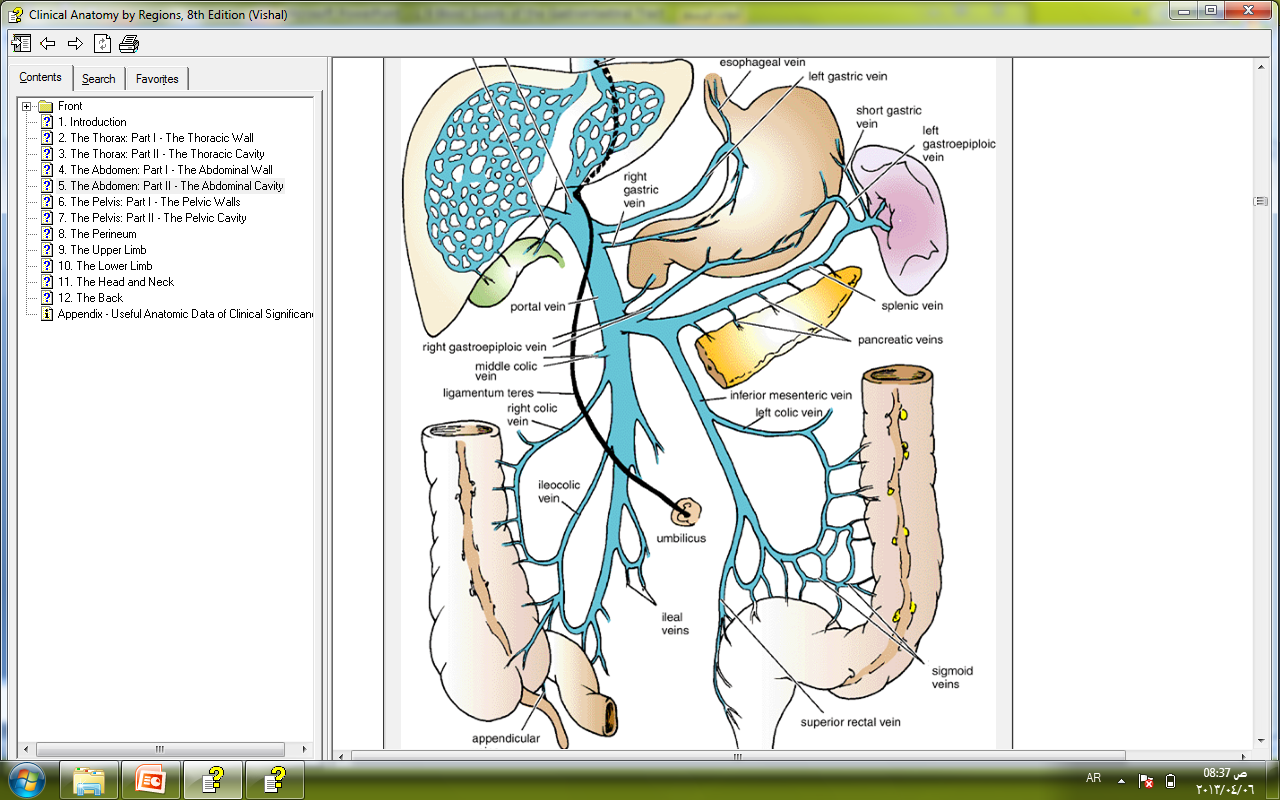 The portal vein enters the liver and breaks up into sinusoids, from which blood passes into the hepatic veins that join the inferior vena cava
Thursday 14 April 2022
Dr Aiman Al-Maathidy
22
Portal Vein (Hepatic Portal Vein)
The portal vein is about 2 in. (5 - 8 cm) long and is formed behind the neck of the pancreas by the union of the superior mesenteric and splenic veins.
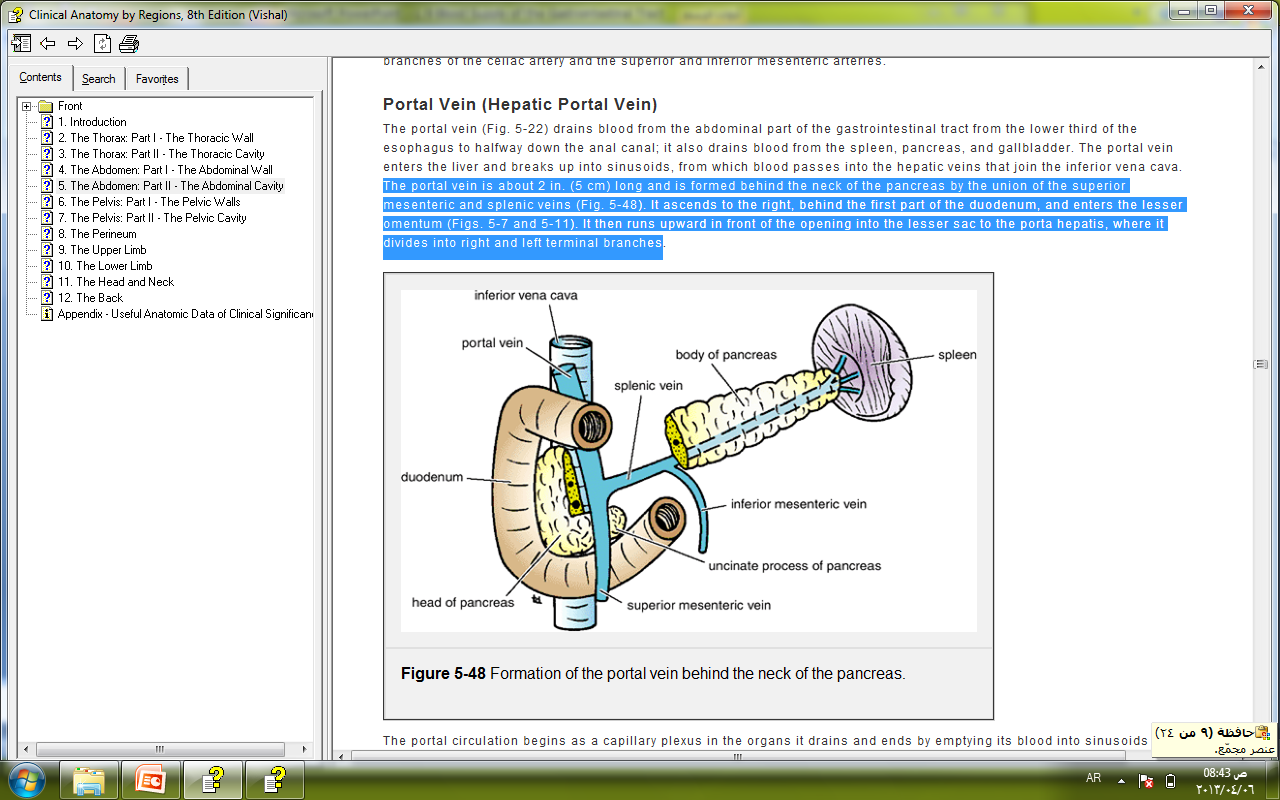 It ascends to the right, behind the first part of the duodenum, and enters the lesser omentum
The portal vein and its tributaries have no valves.
Thursday 14 April 2022
Dr Aiman Al-Maathidy
23
Dr Aiman Al-Maathidy
Portal Vein (Hepatic Portal Vein)
Thursday 14 April 2022
24
A- The retro-duodenal, 
	a- Anteriorly; 
		1) Bile duct (anterior and to the right). 
		2) Gastroduodenal artery (anterior and to the left).
              3) First part of the duodenum 
	b- Posteriorly, inferior vena cava
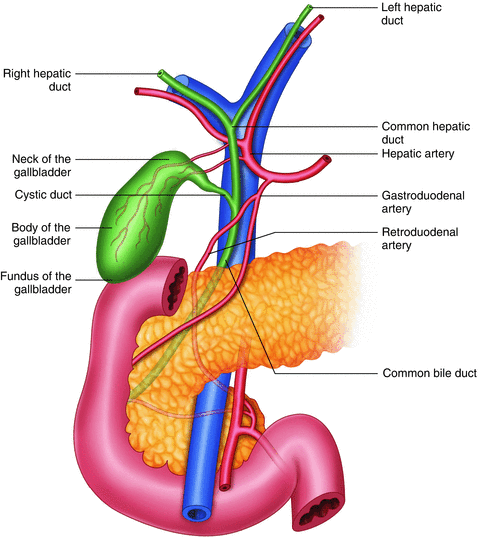 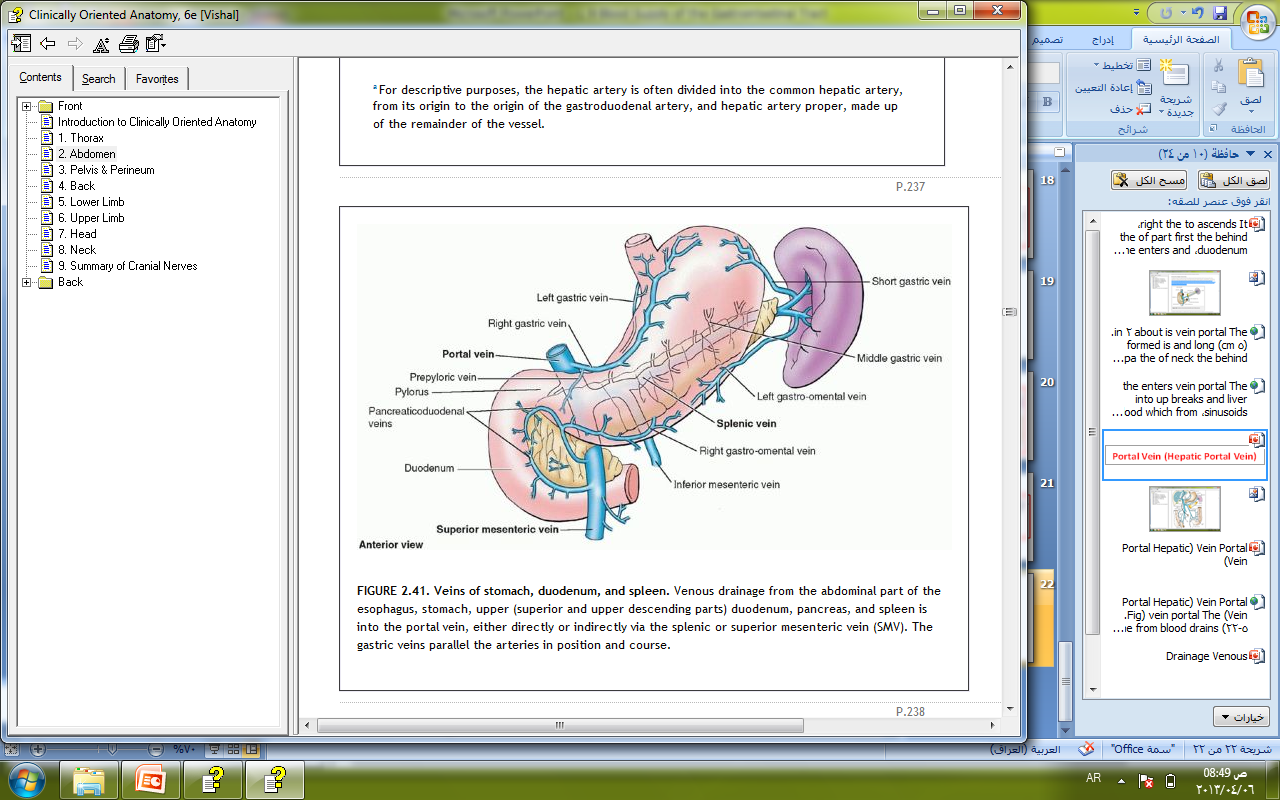 Portal Vein (Hepatic Portal Vein)
B -The supra-duodenal, It ascends in the right free margin of the lesser omentum.
	a- Anteriorly; 
		1) Bile duct (anterior and to the right). 
		2) Hepatic artery (anterior and to the left). 
	b- Posteriorly, inferior vena cava and epiploic foramen.
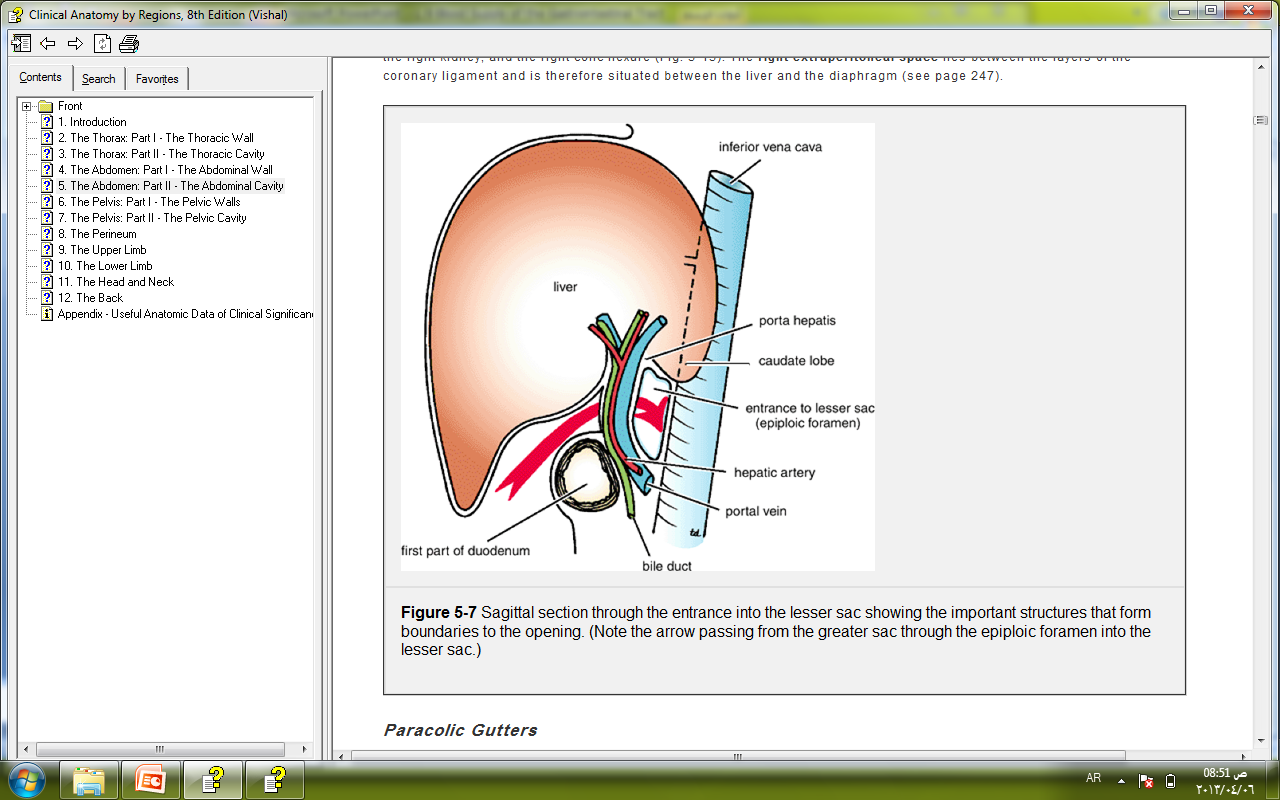 It then runs upward in front of the opening into the lesser sac to the porta hepatis, where it divides into right and left terminal branches
Thursday 14 April 2022
Dr Aiman Al-Maathidy
25
Portal Vein (Hepatic Portal Vein)
C- Termination, at the porta hepatis of the liver.
- It divides into right and left branches to the corresponding lobes of the liver.
a- Anteriorly,     1) Right and left hepatic ducts (most anterior). 
		                2) Right and left branches of hepatic artery (in the middle).
b- Posteriorly, inferior vena cava and caudate process
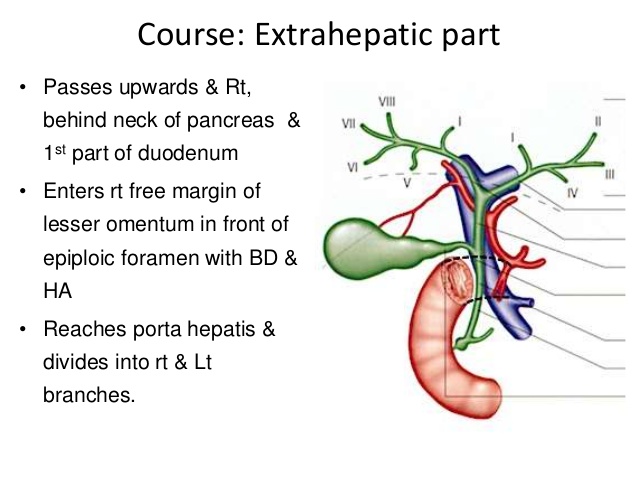 Dr Aiman Al-Maathidy
Thursday 14 April 2022
26
Portal Vein (Hepatic Portal Vein)
Tributaries of the Portal Vein
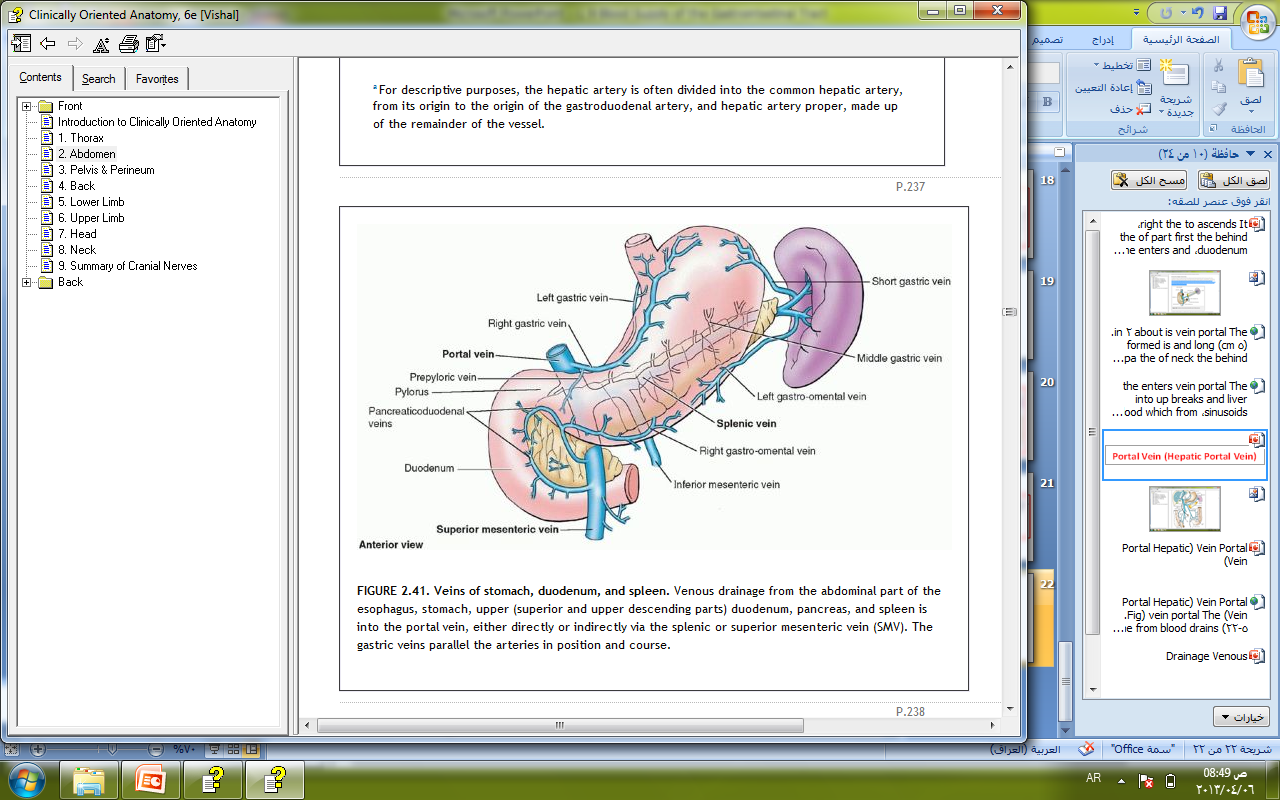 Thursday 14 April 2022
Dr Aiman Al-Maathidy
27
Thursday 14 April 2022
Portal Vein (Hepatic Portal Vein)
Dr Aiman Al-Maathidy
Tributaries
A- 2 veins join each other to form the portal vein.
	1- Superior mesenteric vein.  	
	2- Splenic vein.
B- 2 veins from the lesser curvature of the stomach;
         3- Right gastric vein.		
	      4- Left gastric vein.
C- 2 veins end into the terminal branches;
	5- Paraumbilical vein to the left terminal branch. 
	6- Cystic vein to the right terminal branch.
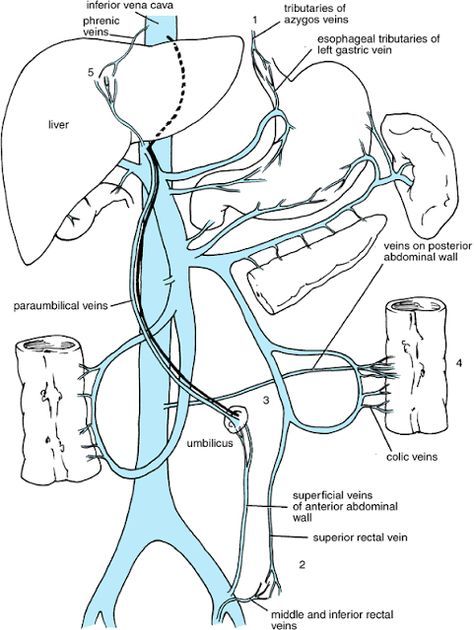 28
Tributaries of the Portal Vein
Splenic vein: This vein leaves the hilum of the spleen and passes to the right in the splenicorenal ligament. It unites with the superior mesenteric vein behind the neck of the pancreas to form the portal vein.

It receives the :
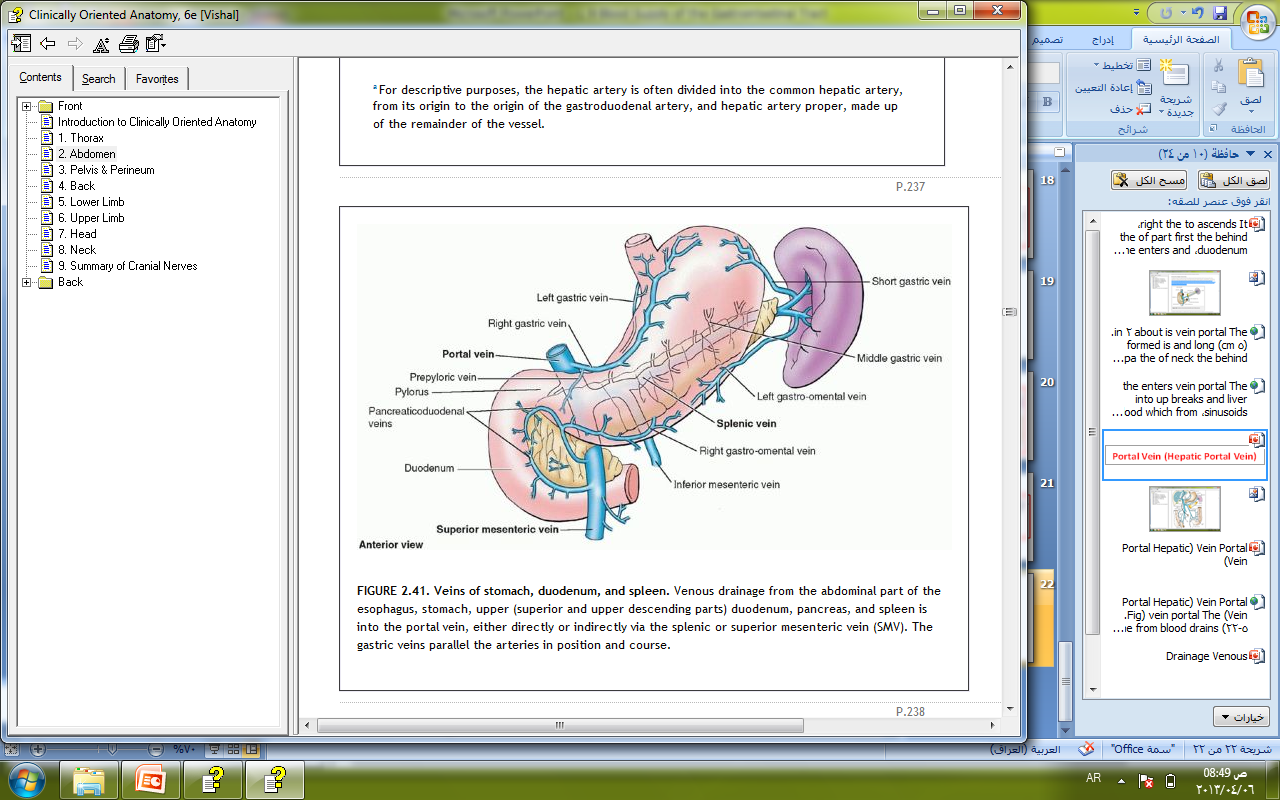 Short gastric, 
left gastroepiploic,
inferior mesenteric,
pancreatic veins
Thursday 14 April 2022
Dr Aiman Al-Maathidy
29
Tributaries of the Portal Vein
Inferior mesenteric vein: This vein ascends on the posterior abdominal wall and joins the splenic vein behind the body of the pancreas 


 It receives the superior rectal veins, the sigmoid veins, and the left colic vein.
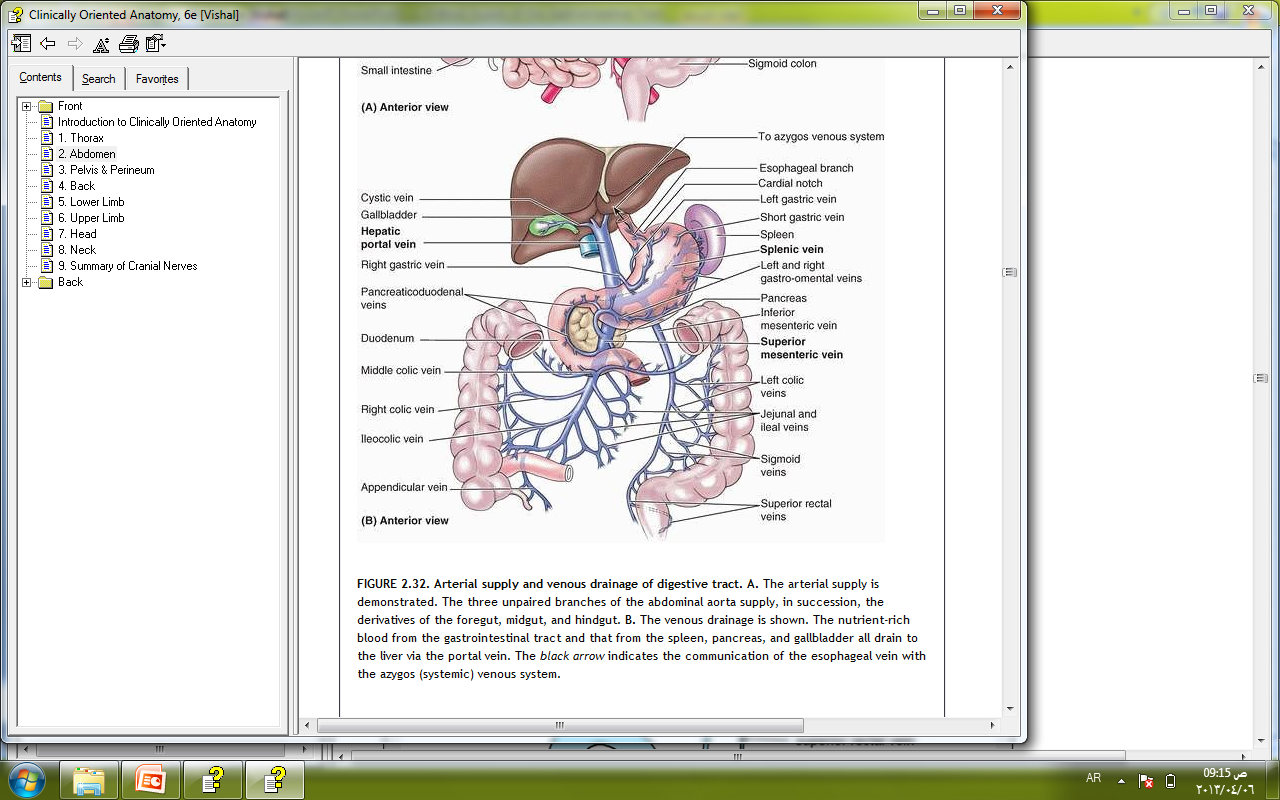 Thursday 14 April 2022
Dr Aiman Al-Maathidy
30
Tributaries of the Portal Vein
Superior mesenteric vein: This vein ascends in the root of the mesentery of the small intestine. It passes in front of the third part of the duodenum and joins the splenic vein behind the neck of the pancreas .
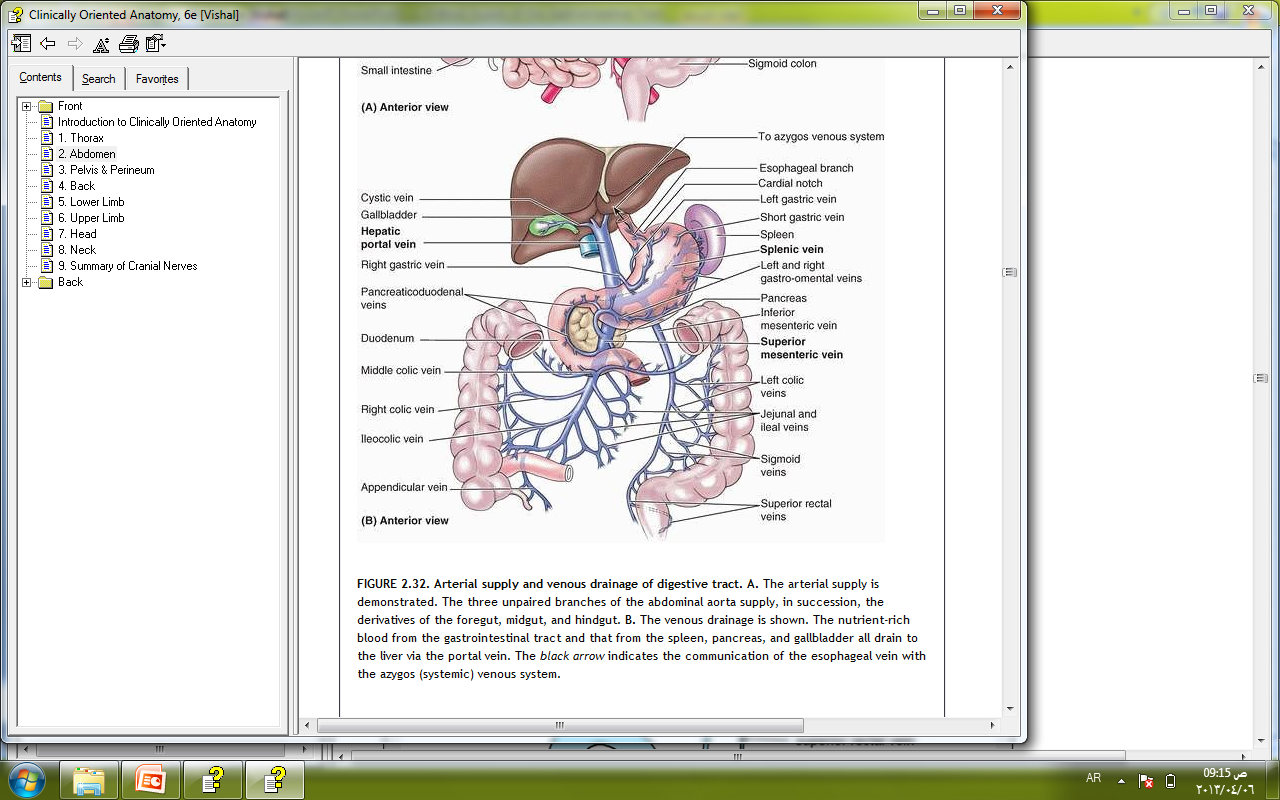 It receives :
The jejunal,  
The ileal,
The ileocolic, 
The right colic,    
The middle colic, 
The inferior pancreaticoduodenal, and      
The right gastroepiploic veins
Thursday 14 April 2022
Dr Aiman Al-Maathidy
31
Tributaries of the Portal Vein
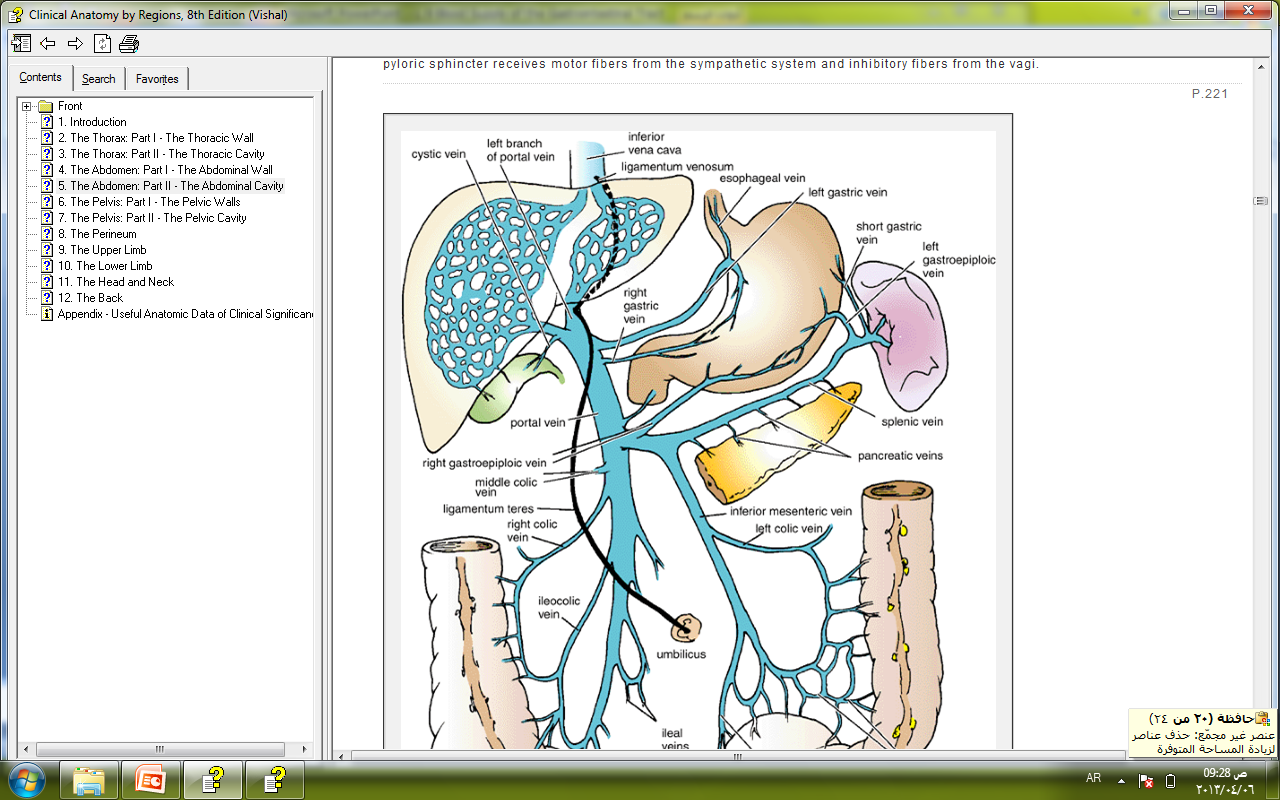 Left gastric vein: This vein drains the left portion of the lesser curvature of the stomach and the distal part of the esophagus. It opens directly into the portal vein


Right gastric vein: This vein drains the right portion of the lesser curvature of the stomach and drains directly into the portal vein
Thursday 14 April 2022
Dr Aiman Al-Maathidy
32
Tributaries of the Portal Vein
Cystic veins: These veins either drain the gallbladder directly into the liver or join the portal vein
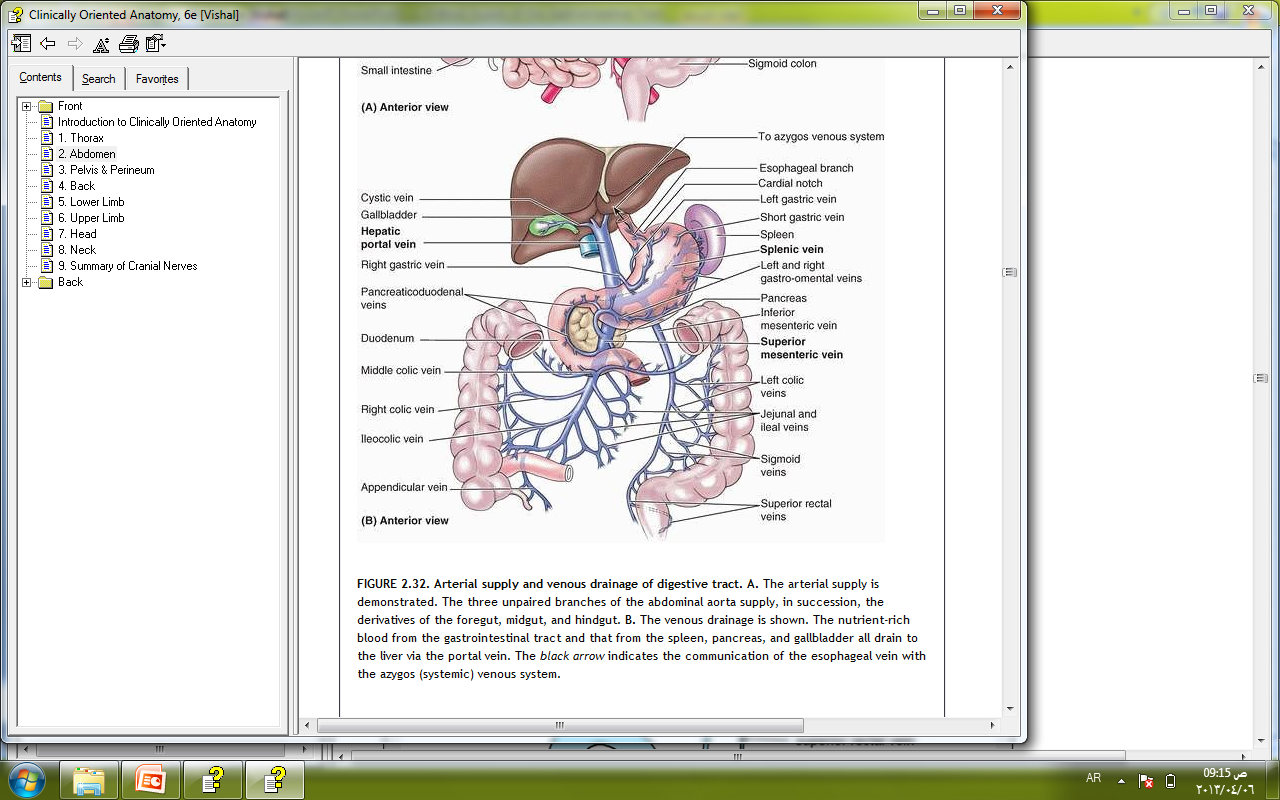 Thursday 14 April 2022
Dr Aiman Al-Maathidy
33
HEPATIC PORTAL VEIN AND PORTAL-SYSTEMIC ANASTOMOSES
Portal-systemic anastomoses, in which the portal venous system communicates with the systemic venous system, are formed in the submucosa of :

The inferior esophagus, 
The submucosa of the anal canal
The paraumbilical region, 
The posterior aspects (bare areas)
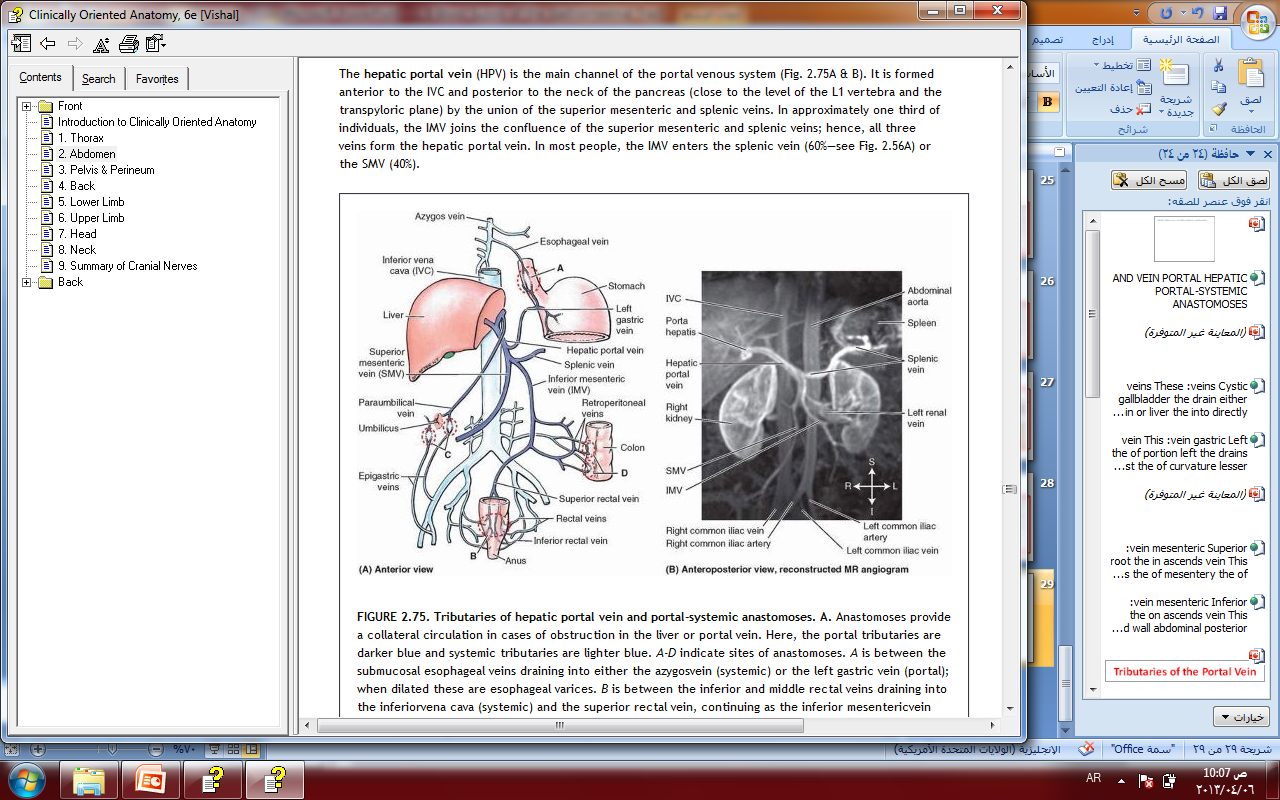 Thursday 14 April 2022
Dr Aiman Al-Maathidy
34
HEPATIC PORTAL VEIN AND PORTAL-SYSTEMIC ANASTOMOSES
At the lower third of the esophagus, the esophageal branches of the left gastric vein (portal tributary) anastomose with the esophageal veins draining the middle third of the esophagus into the azygos veins (systemic tributary).

Enlargement of these anastomoses result to oesophageal varices leading to hematemesis (vomiting of blood).
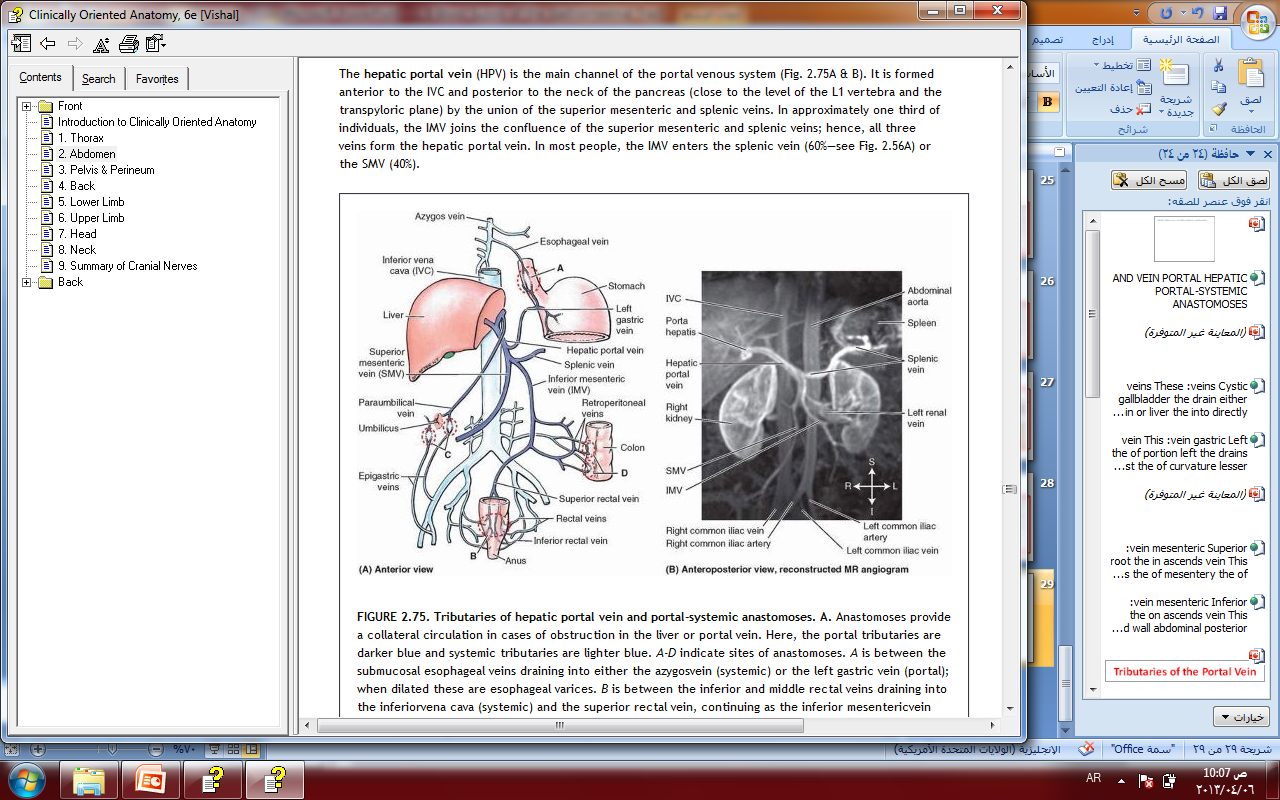 Thursday 14 April 2022
Dr Aiman Al-Maathidy
35
HEPATIC PORTAL VEIN AND PORTAL-SYSTEMIC ANASTOMOSES
Dr Aiman Al-Maathidy
Thursday 18 July 2019
36
Halfway down the anal canal, the superior rectal veins (portal tributary) anastomose with the middle and inferior rectal veins (systemic tributaries),.
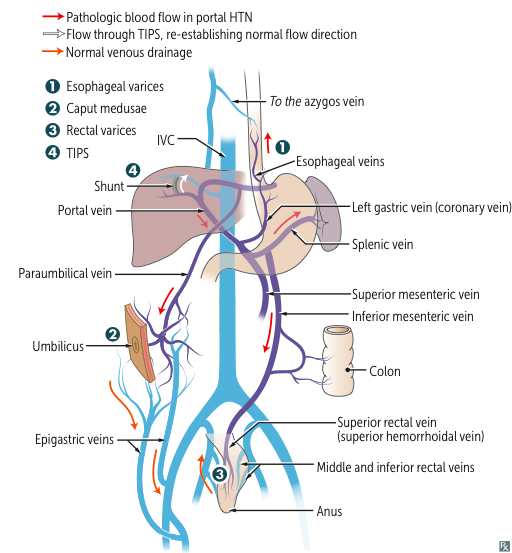 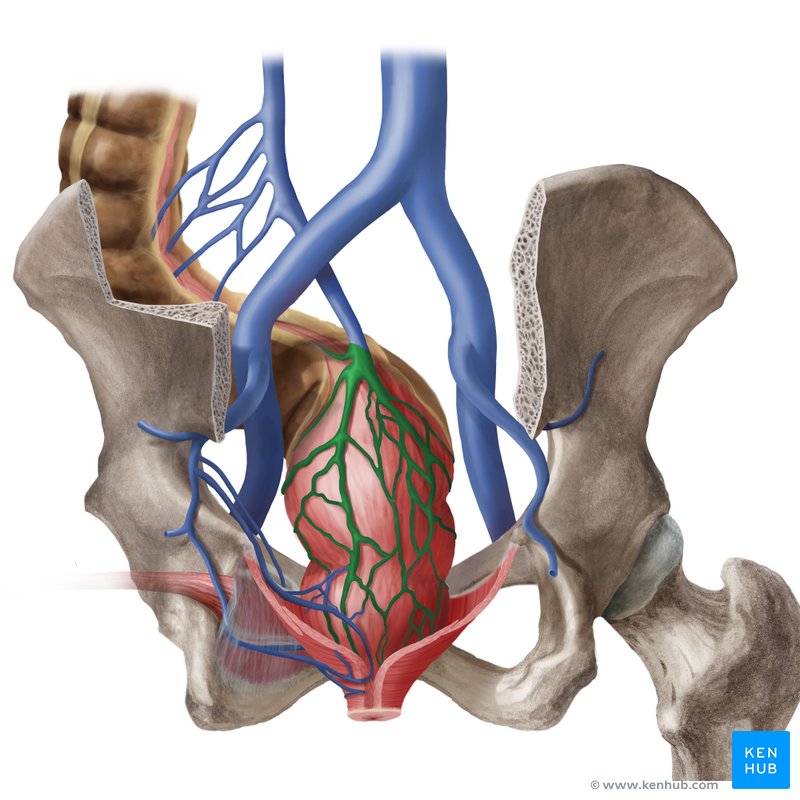 - Enlargement of these anastomoses leads to formation of piles.
HEPATIC PORTAL VEIN AND PORTAL-SYSTEMIC ANASTOMOSES
Dr Aiman Al-Maathidy
Thursday 14 April 2022
The paraumbilical veins connect the left branch of the portal vein with the superficial veins of the anterior abdominal wall (systemic tributaries). The paraumbilical veins travel in the falciform ligament and accompany the ligamentum teres.
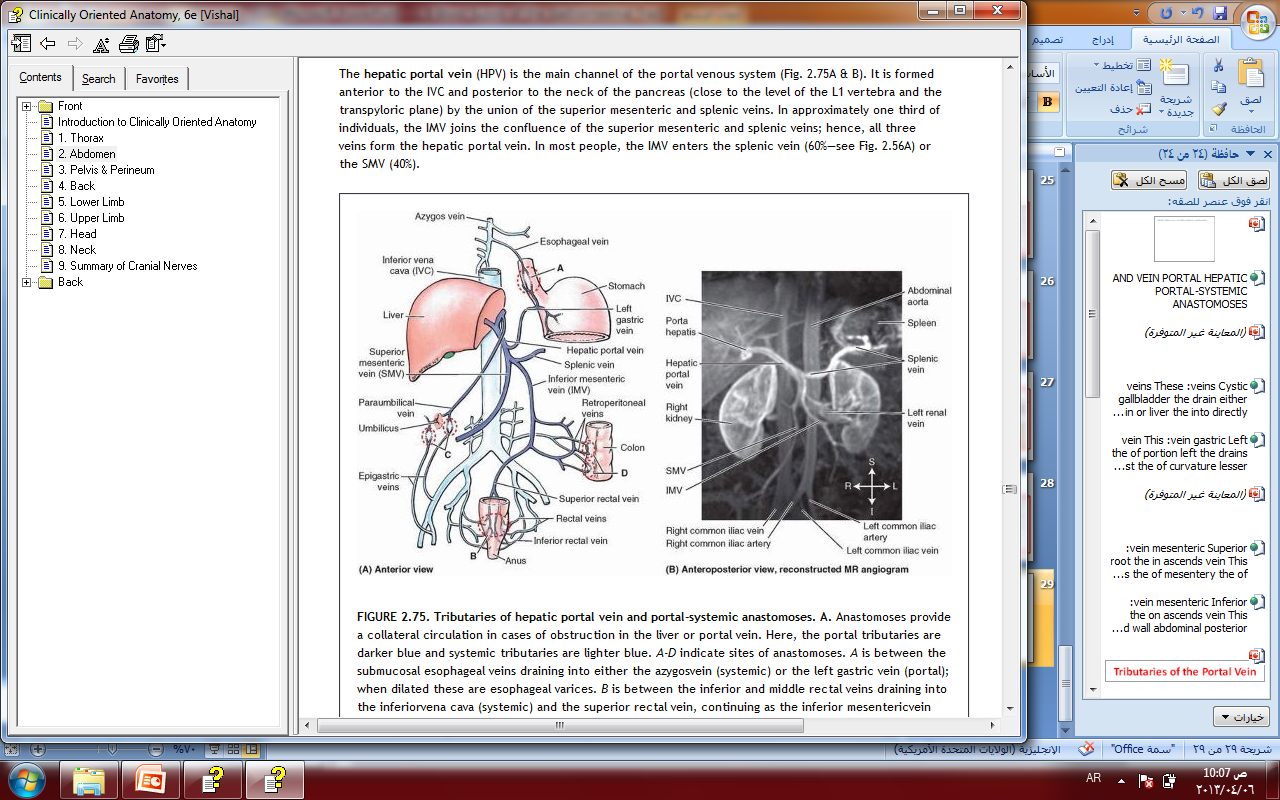 - Enlargement of these anastomoses produces caput medusae (dilated veins radiating around the umbilicus).
37
Dr Aiman Al-Maathidy
HEPATIC PORTAL VEIN AND PORTAL-SYSTEMIC ANASTOMOSES
Thursday 14 April 2022
38
At the posterior abdominal wall, between
a- Veins of the colon and duodenum (portal).
b- Veins of the posterior abdominal wall and left renal vein (systemic). 


At the bare area of the liver, Between
a- Veins of the liver (portal).
b- Inferior phrenic veins of the diaphragm (systemic).
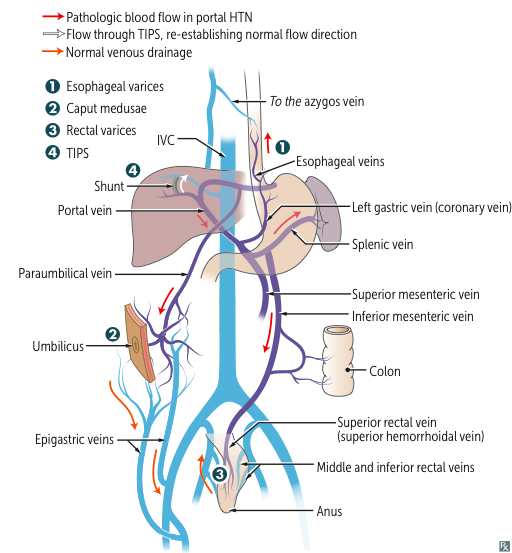 Dr Aiman Al-Maathidy
Portal Hypertension
Thursday 14 April 2022
When scarring and fibrosis from cirrhosis of the liver obstruct the hepatic portal vein, pressure rises in the hepatic portal vein and its tributaries, producing portal hypertension. At the sites of anastomoses between portal and systemic veins, portal hypertension produces enlarged varicose veins and blood flow from the portal to the systemic system of veins
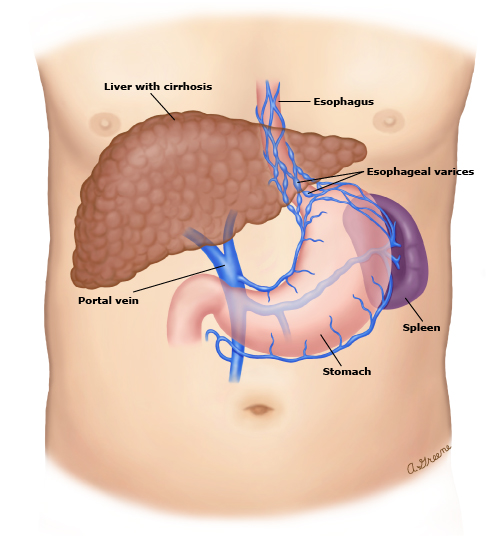 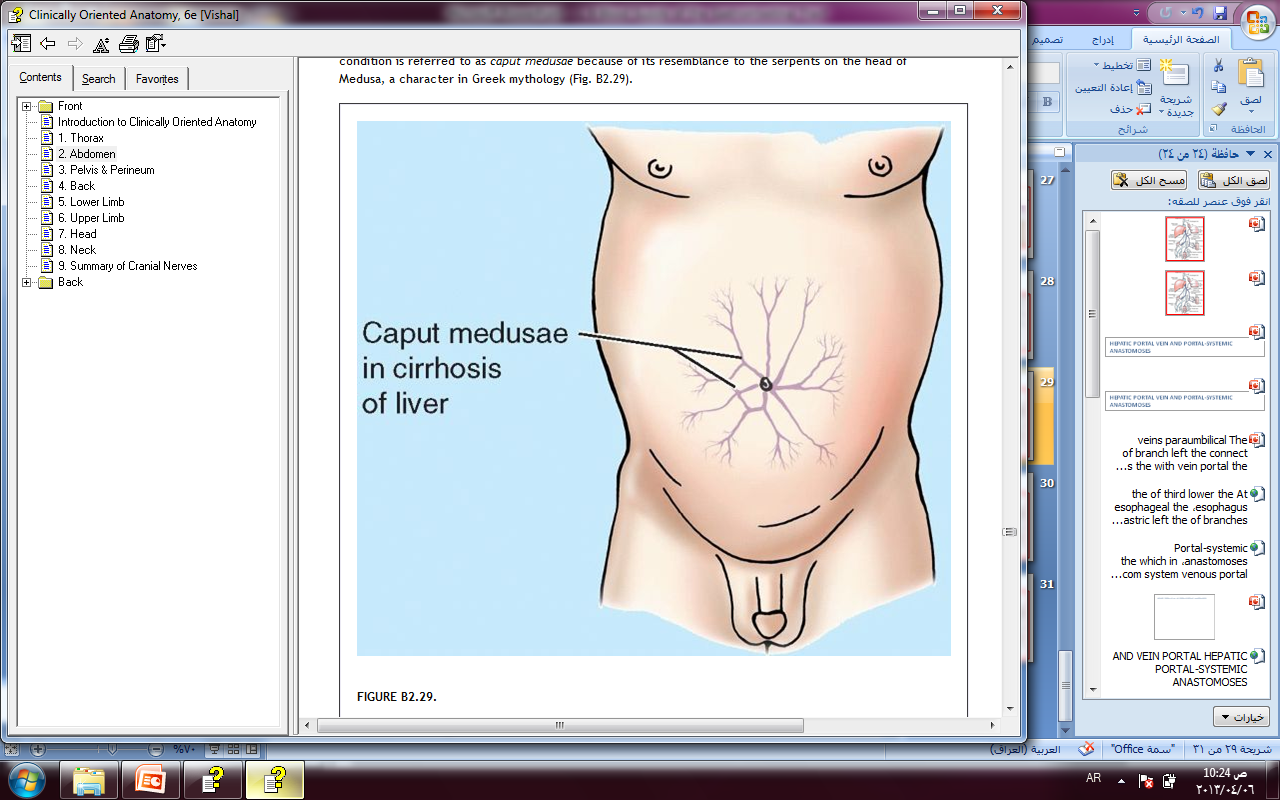 39
Portal Hypertension
The veins may become so dilated that their walls rupture, resulting in hemorrhage. Bleeding from esophageal varices (dilated esophageal veins) at the distal end of the esophagus is often severe and may be fatal.
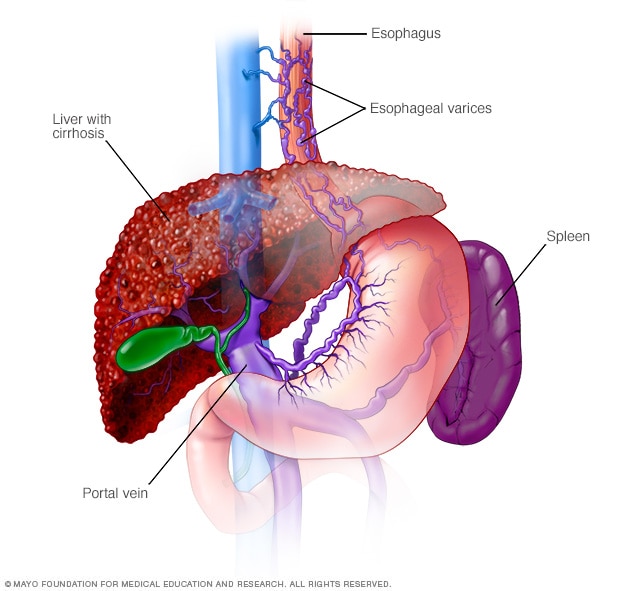 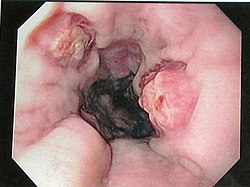 Dr Aiman Al-Maathidy
Thursday 14 April 2022
40
Dr Aiman Al-Maathidy
41
Portal Hypertension
Thursday 14 April 2022
A common method for reducing portal hypertension is to divert blood from the portal venous system to the systemic venous system by creating a communication between the portal vein and the IVC or by joining the splenic and left renal veins —a portacaval anastomosis or portosystemic shunt
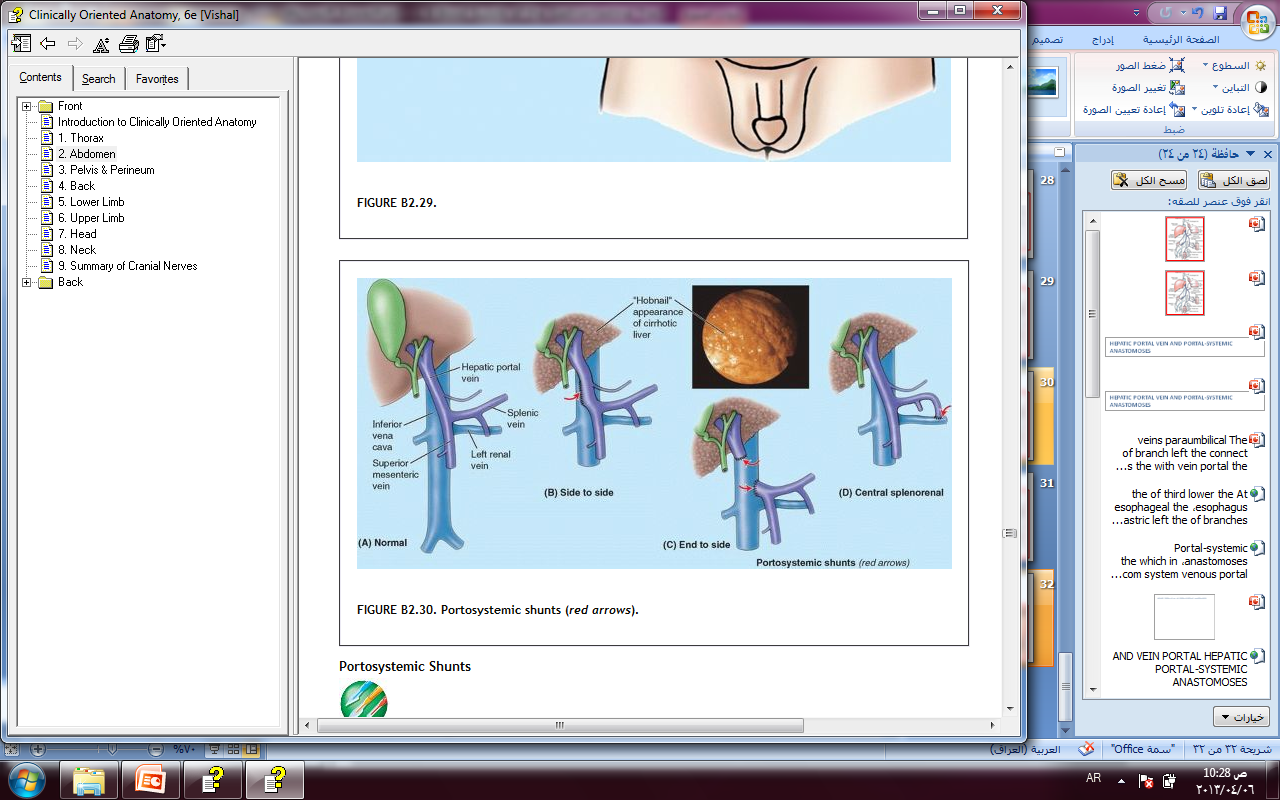 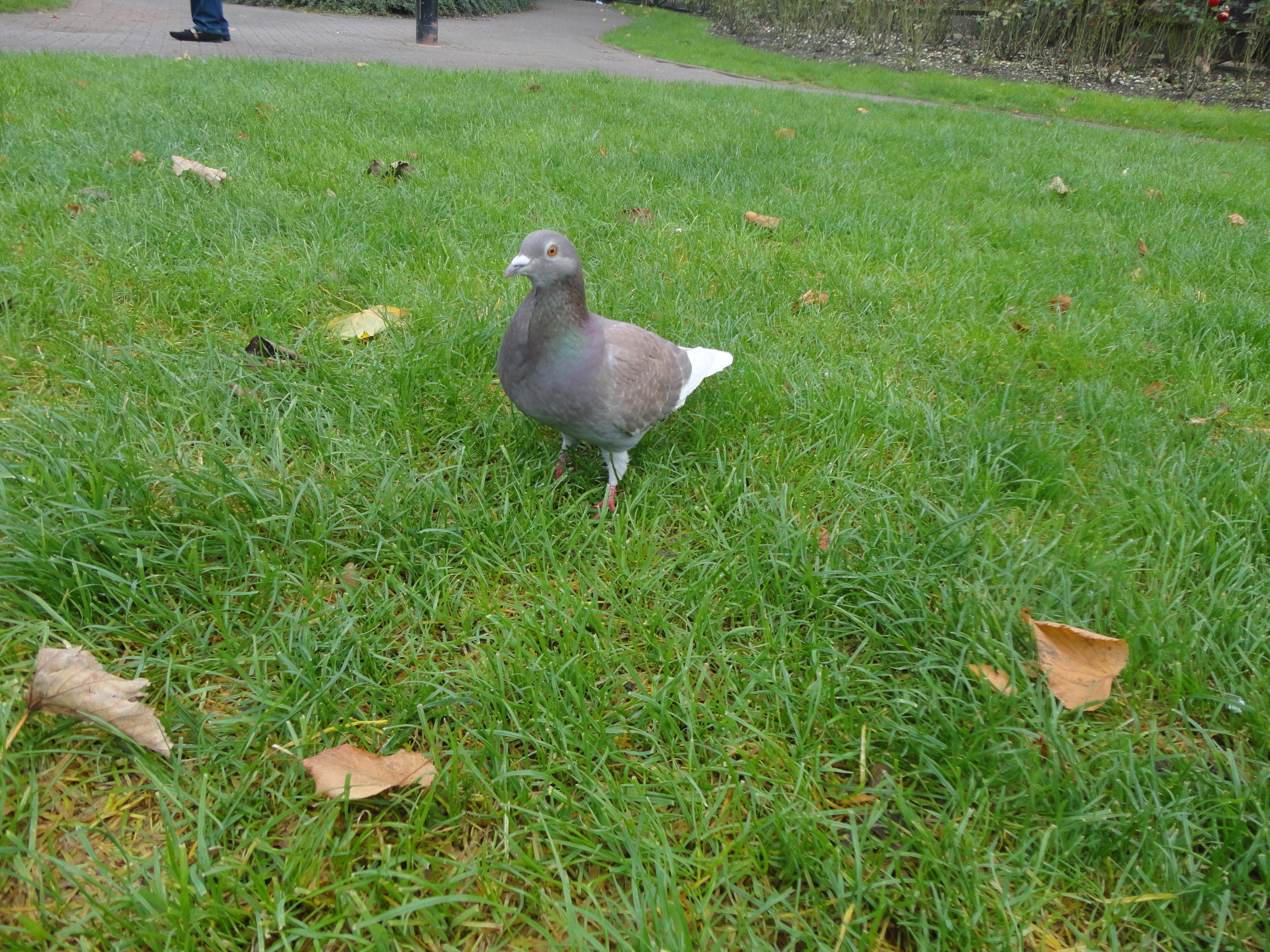 Dr Aiman Al-Maathidy
Thursday 14 April 2022
Thursday 14 April 2022
Dr Aiman Al-Maathidy
42